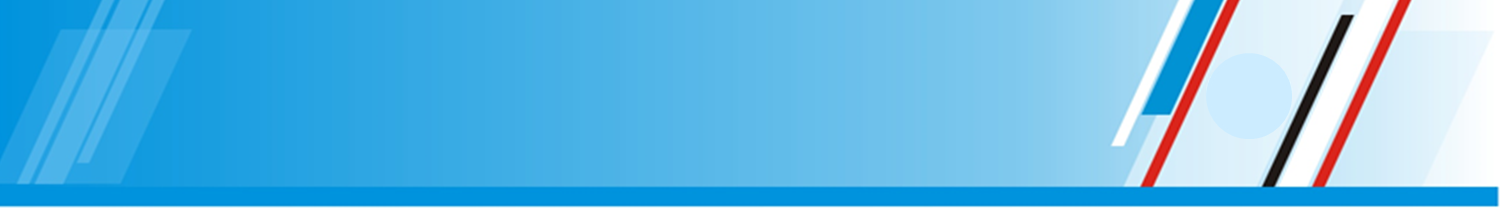 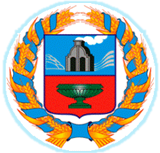 МИНИСТЕРСТВО ОБРАЗОВАНИЯ И НАУКИ АЛТАЙСКОГО КРАЯ
ИНСТРУКЦИЯ
по работе с сайтом ГМУ www.bus.gov.ru
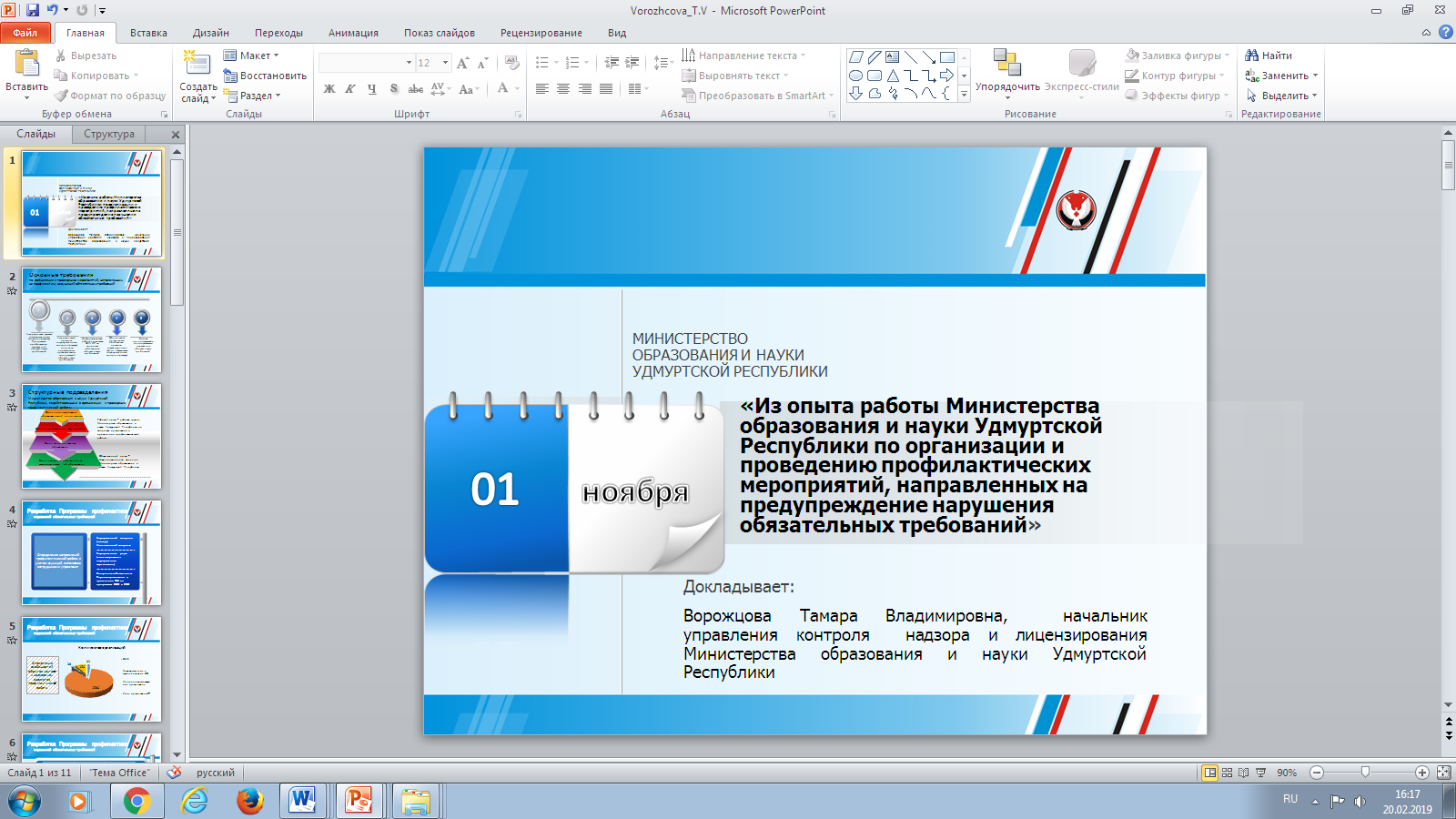 I. Для того чтобы оценить учреждение, необходимо:
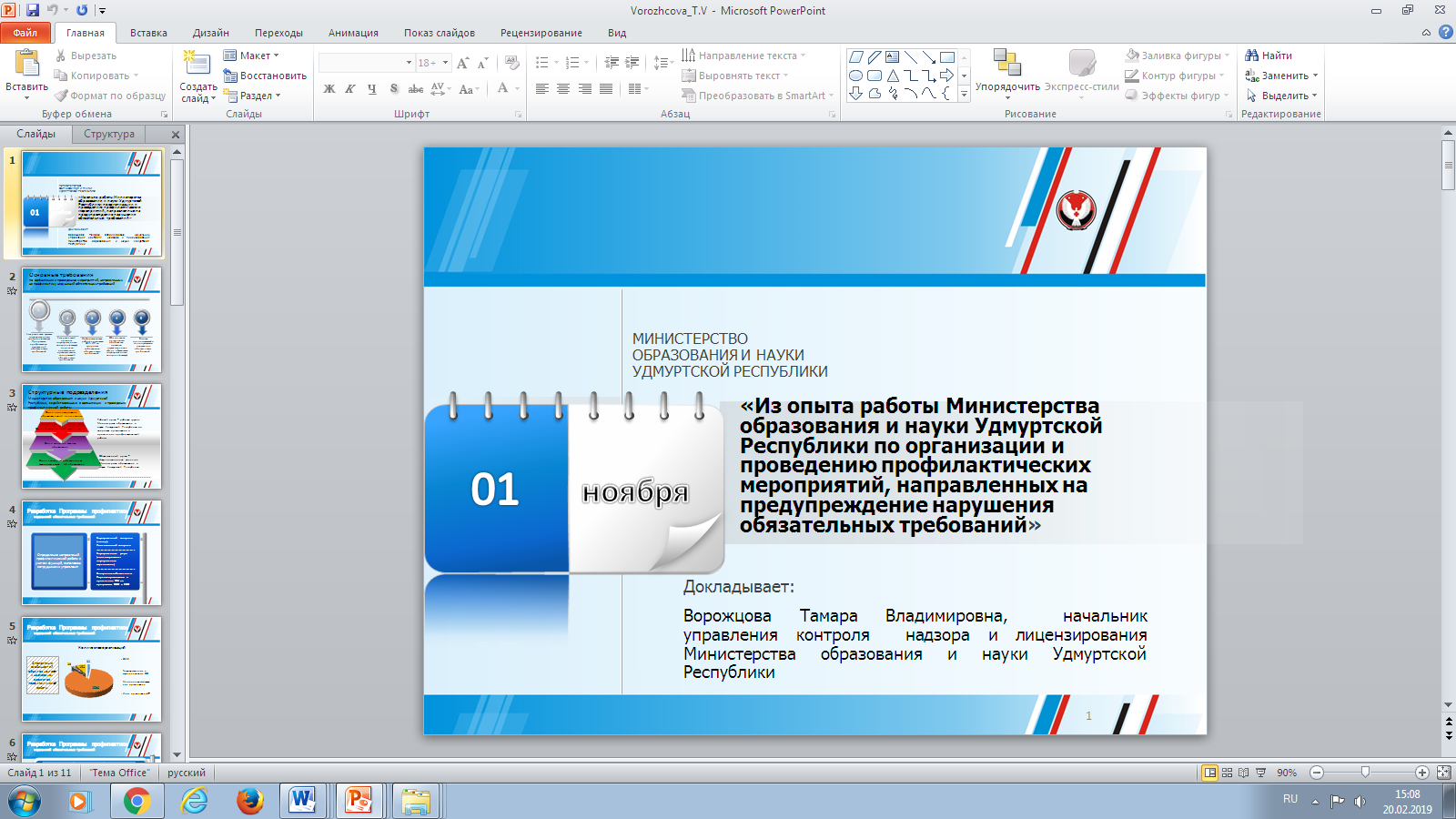 Ввести в адресной строке браузера адрес сайта www.bus.gov.ru.
      Нажать Enter.
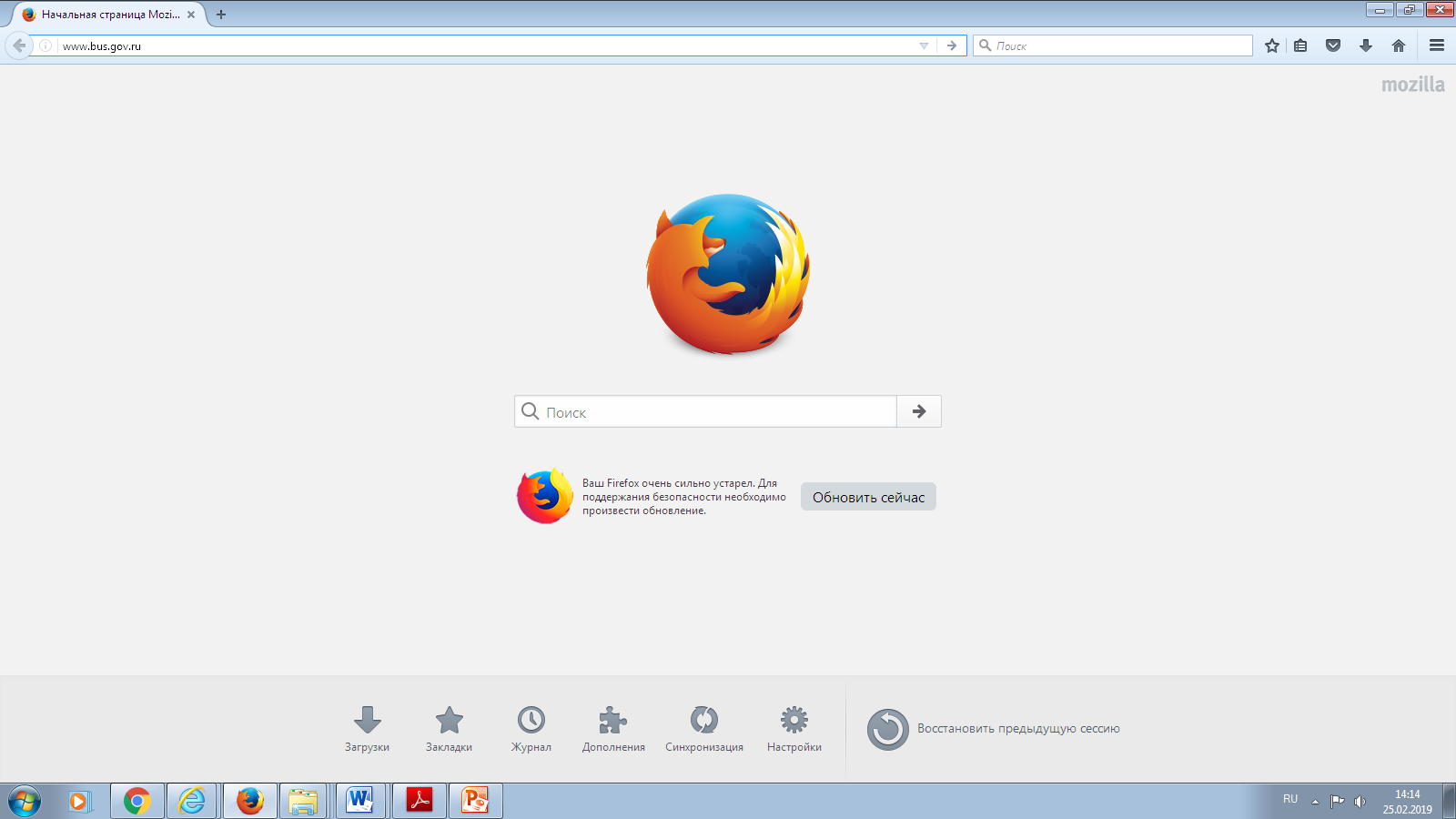 2. Зайти на Главную страницу сайта www.bus.gov.ru.
    Выбрать регион «Алтайский край».
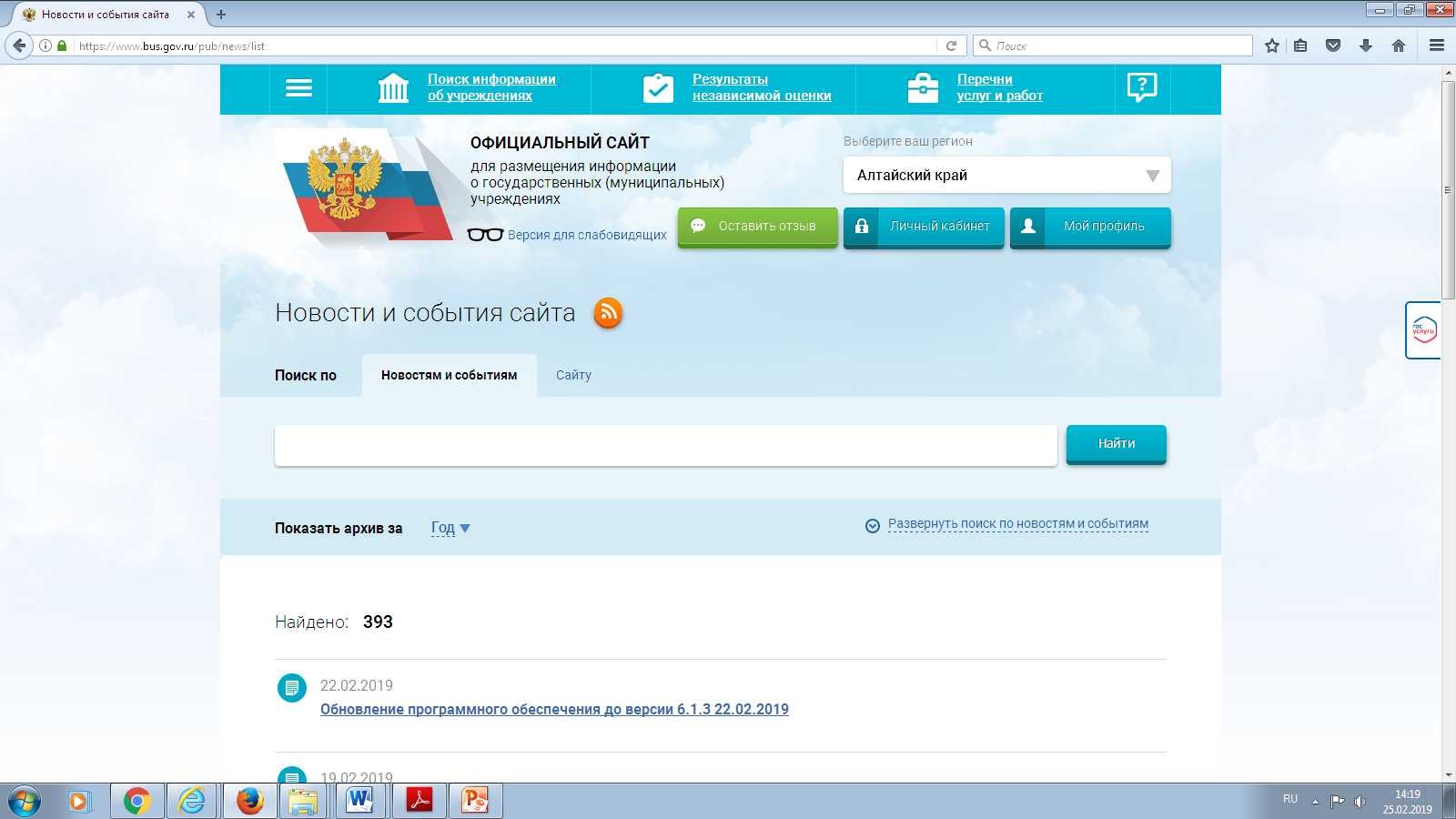 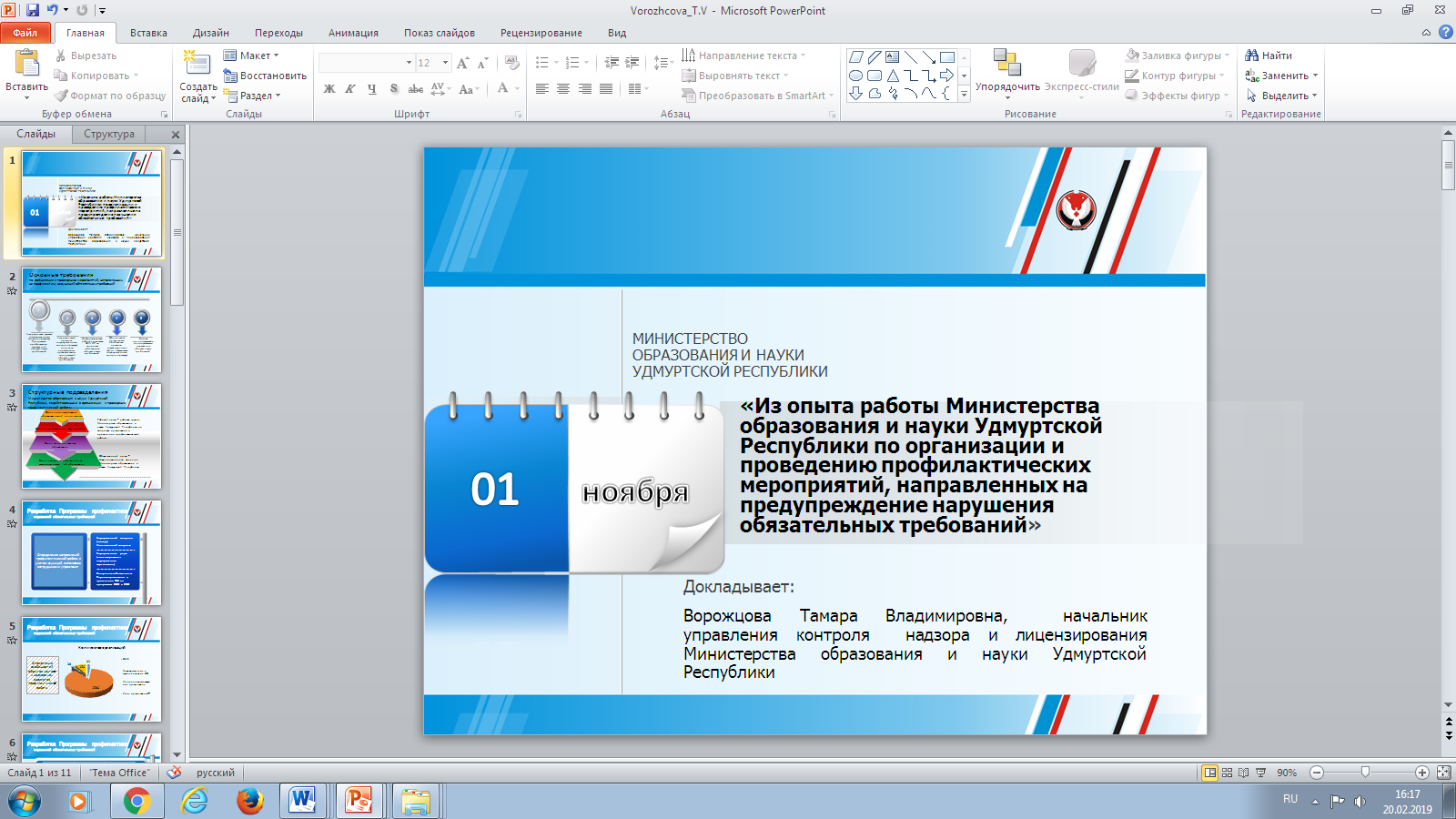 I. Для того чтобы оценить учреждение, необходимо:
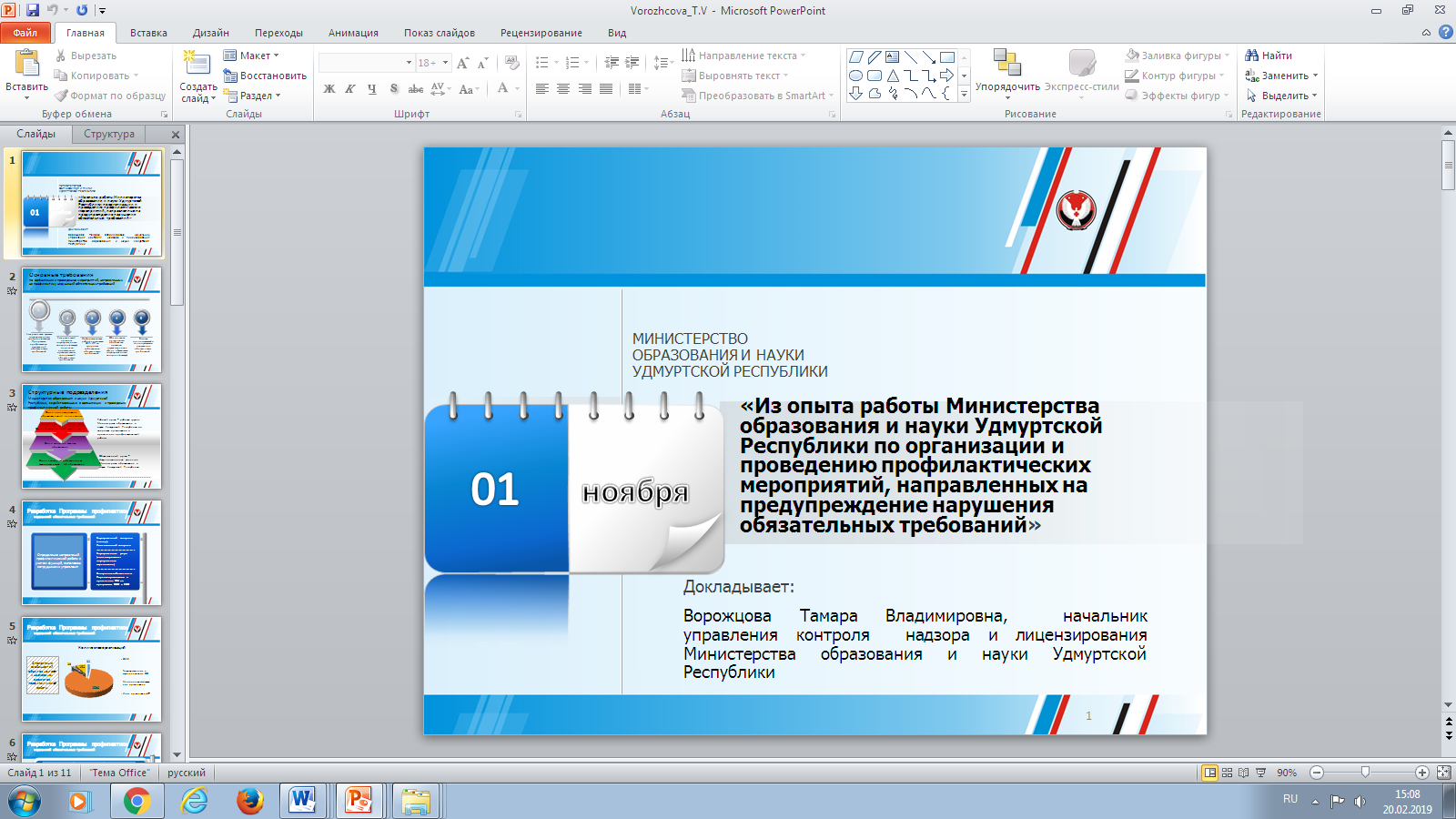 3. В строке поиска набрать наименование организации. 
    Нажать кнопку «Найти»
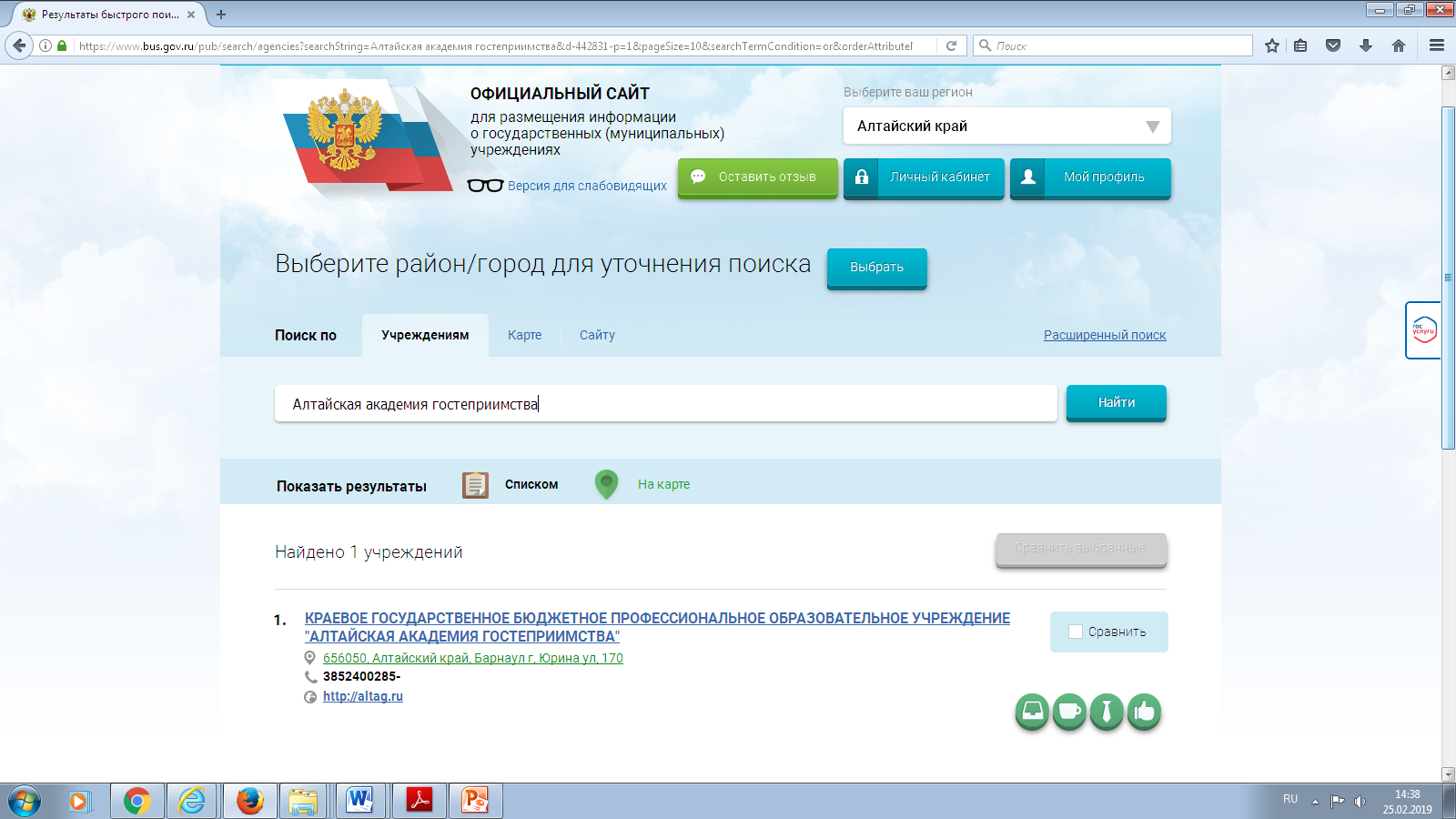 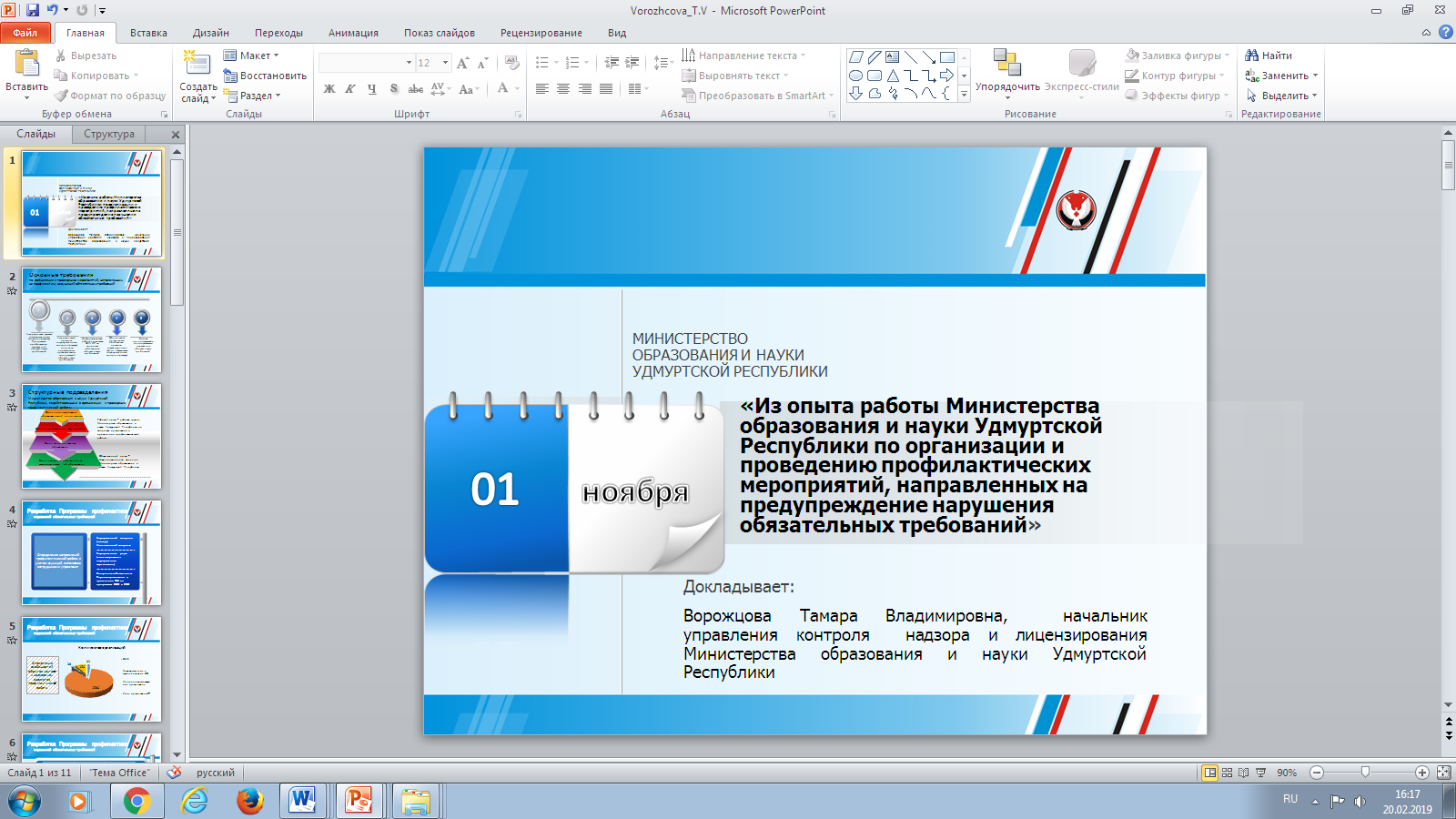 I. Для того чтобы оценить учреждение, необходимо:
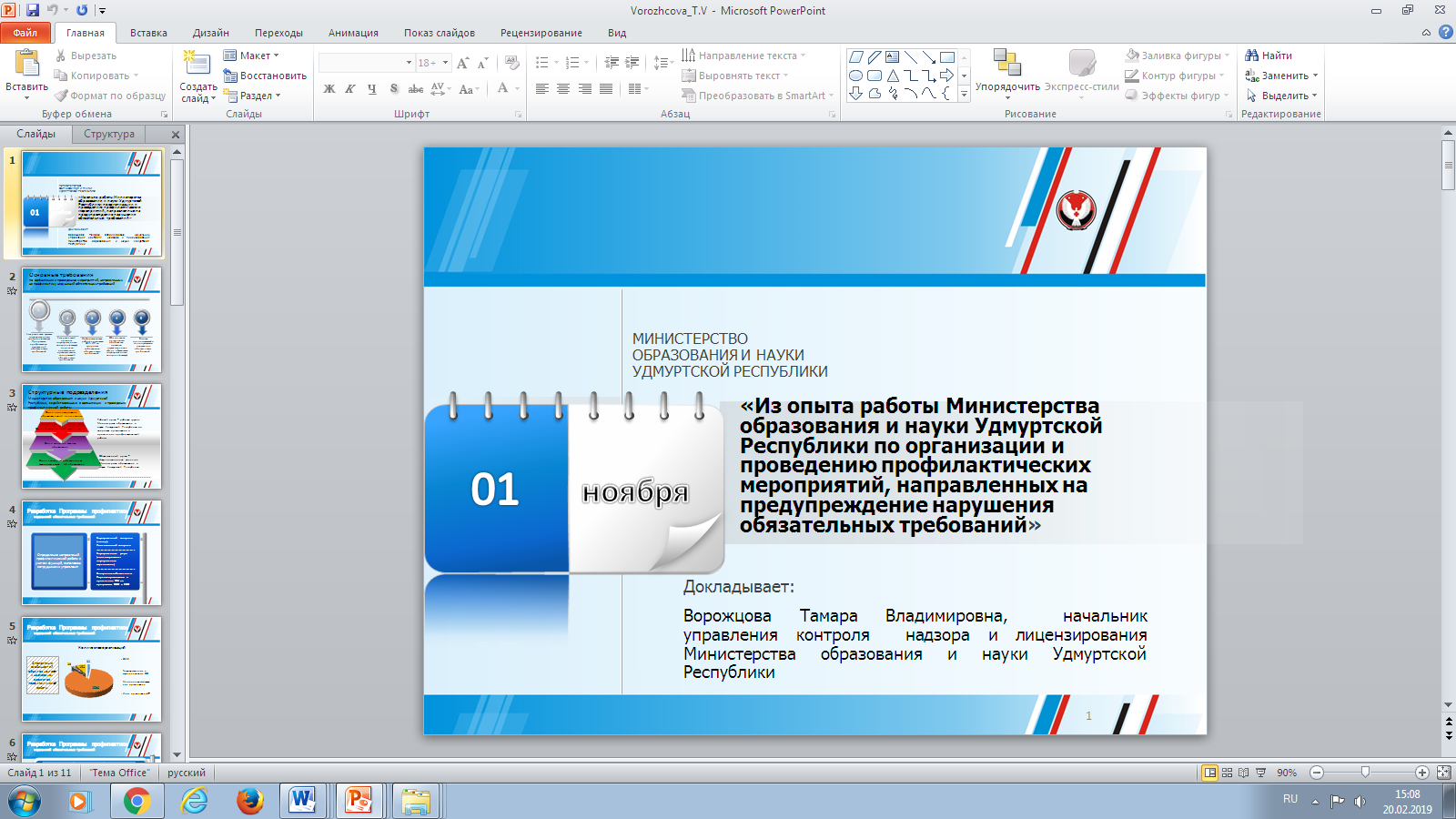 4. Выбрать вкладку «Оценить»
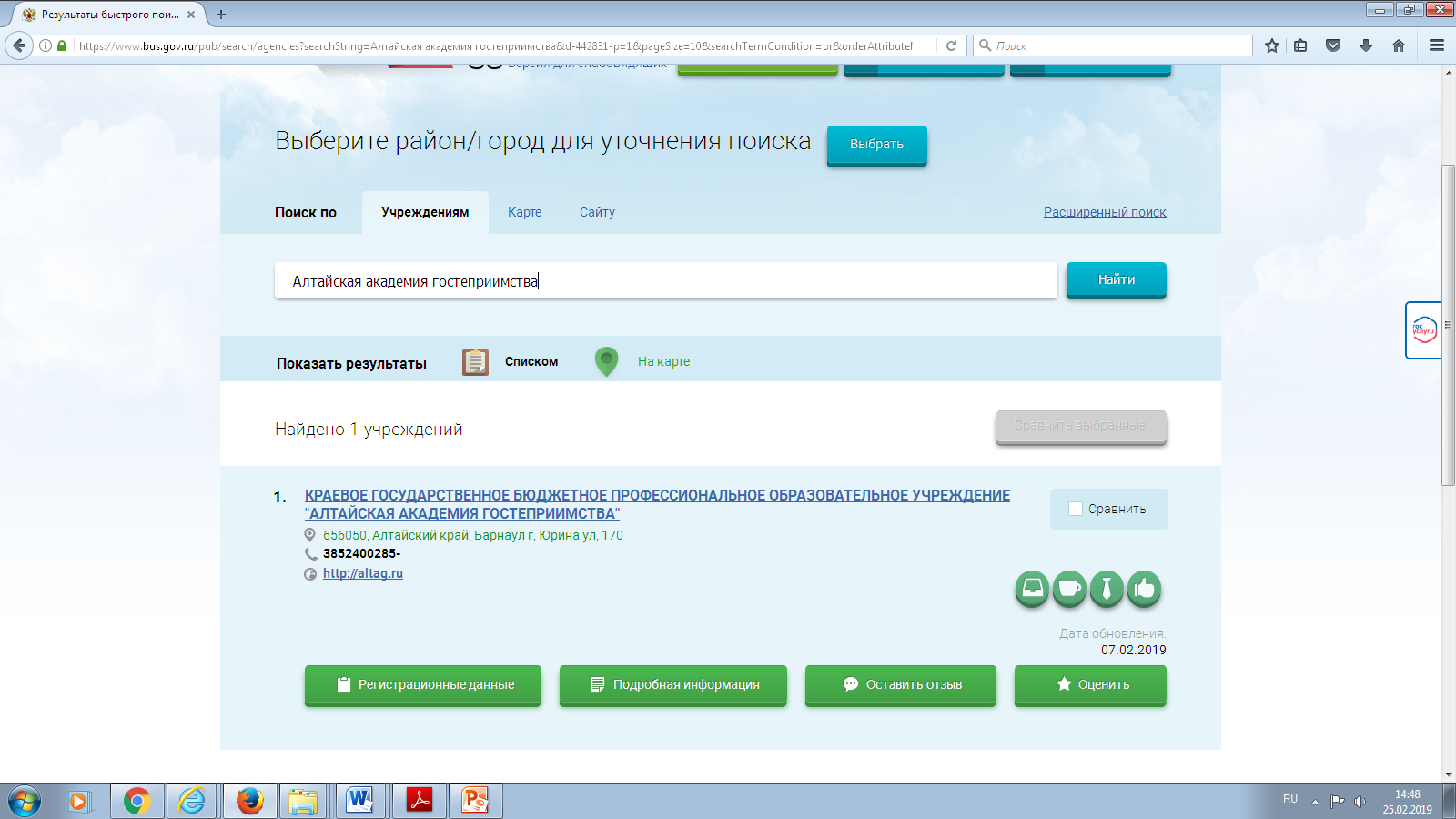 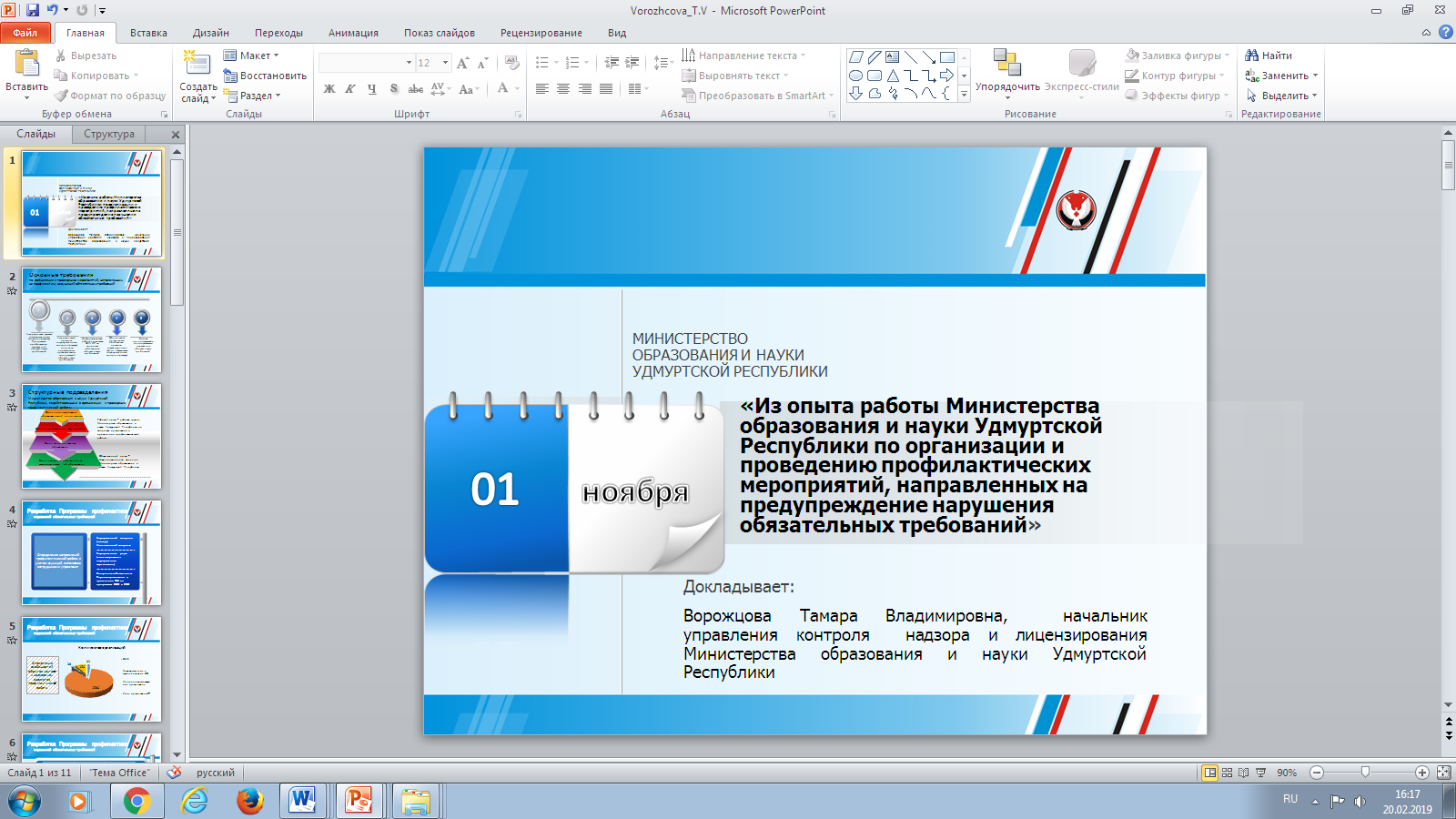 I. Для того чтобы оценить учреждение, необходимо:
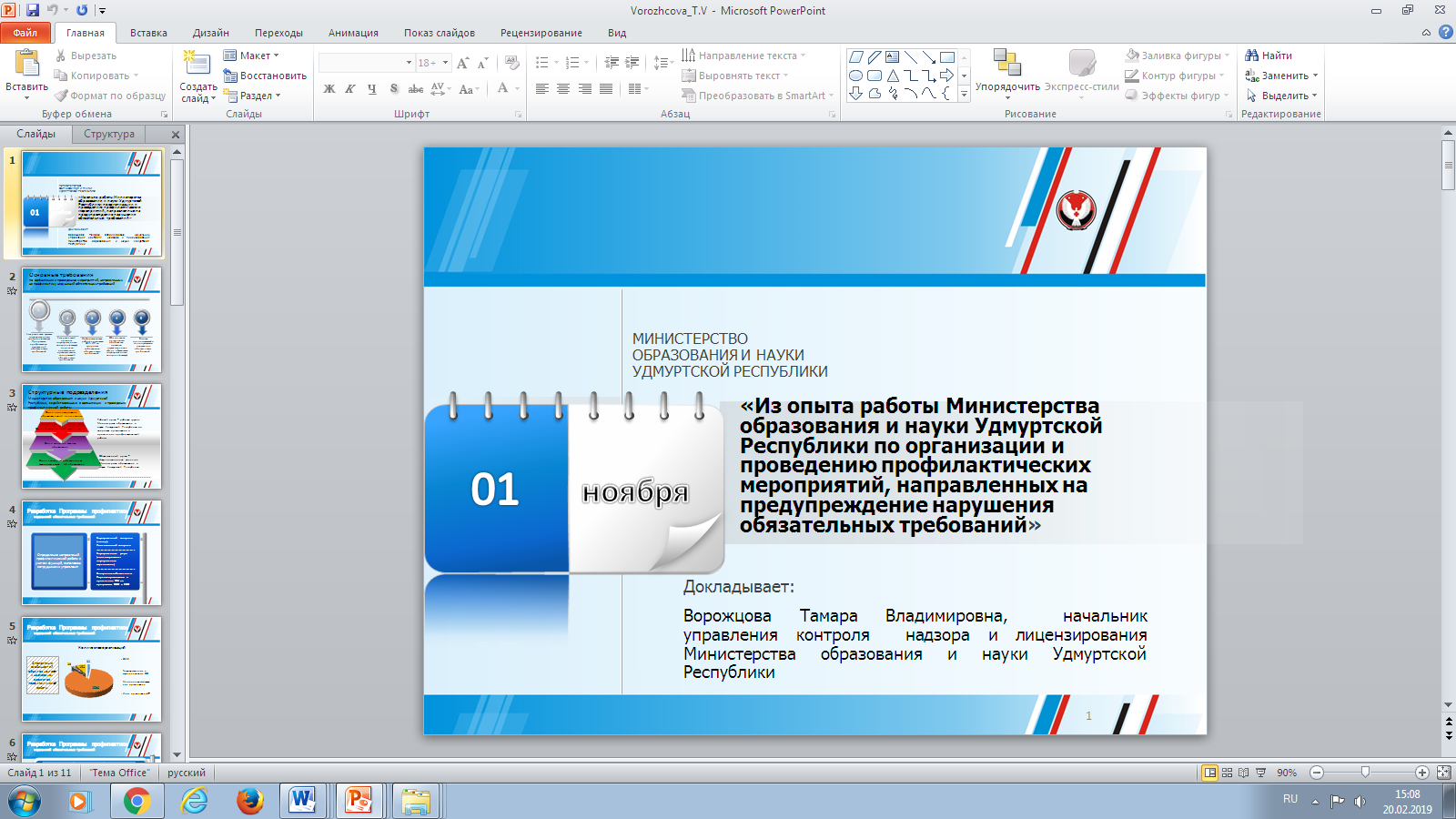 5. В появившемся окне поставить оценки (по шкале от 1 до 5)
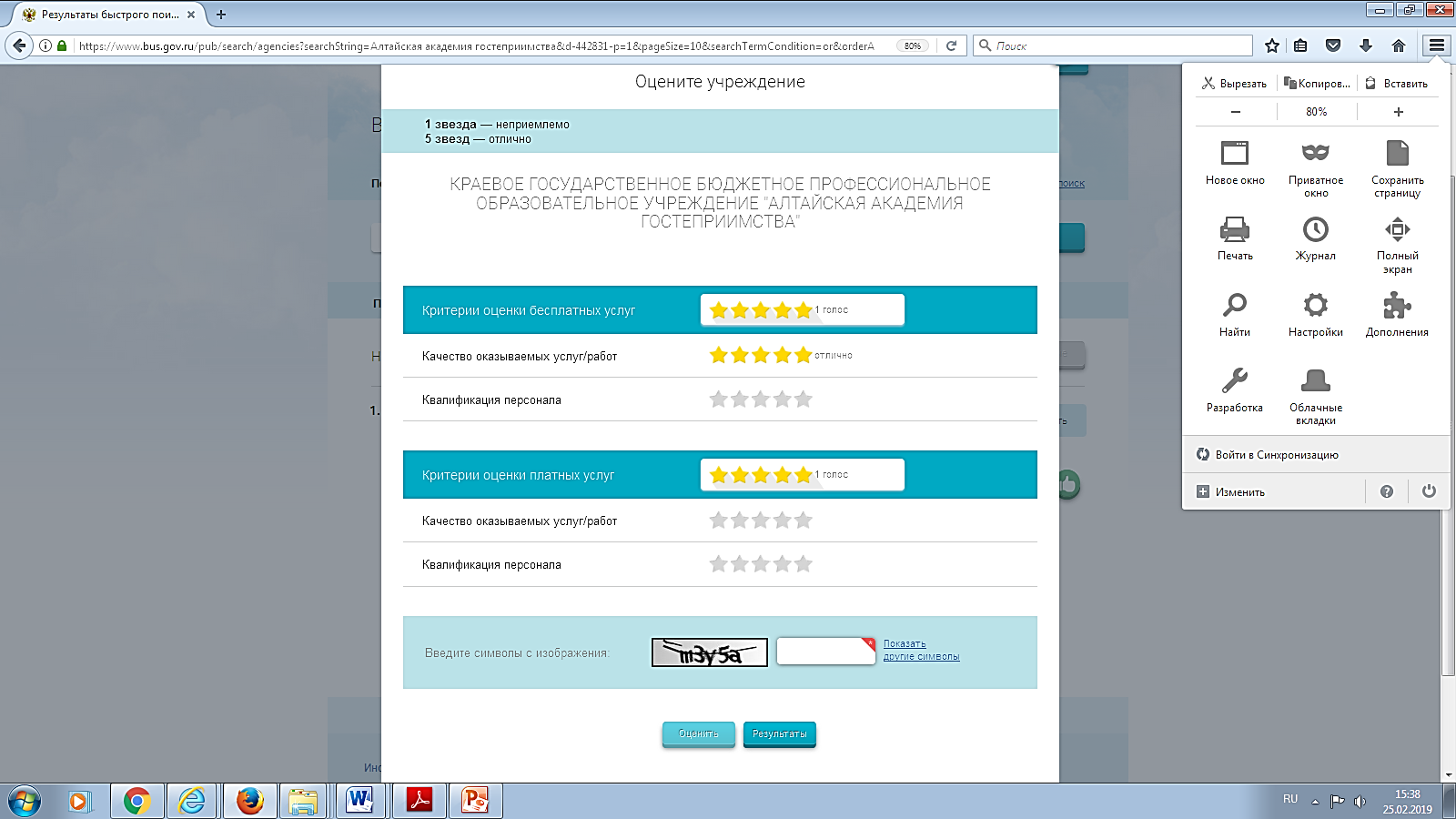 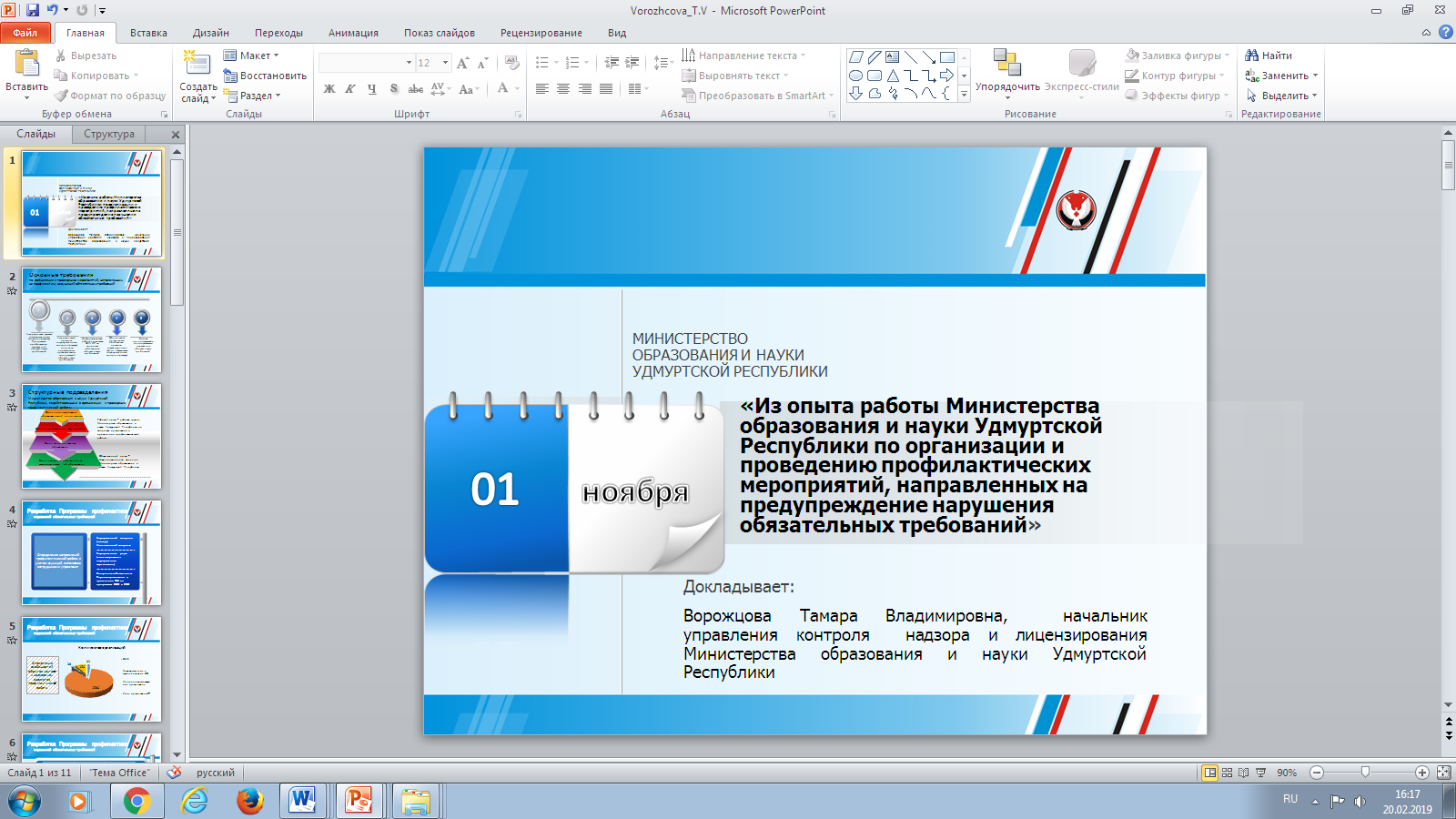 I. Для того чтобы оценить учреждение, необходимо:
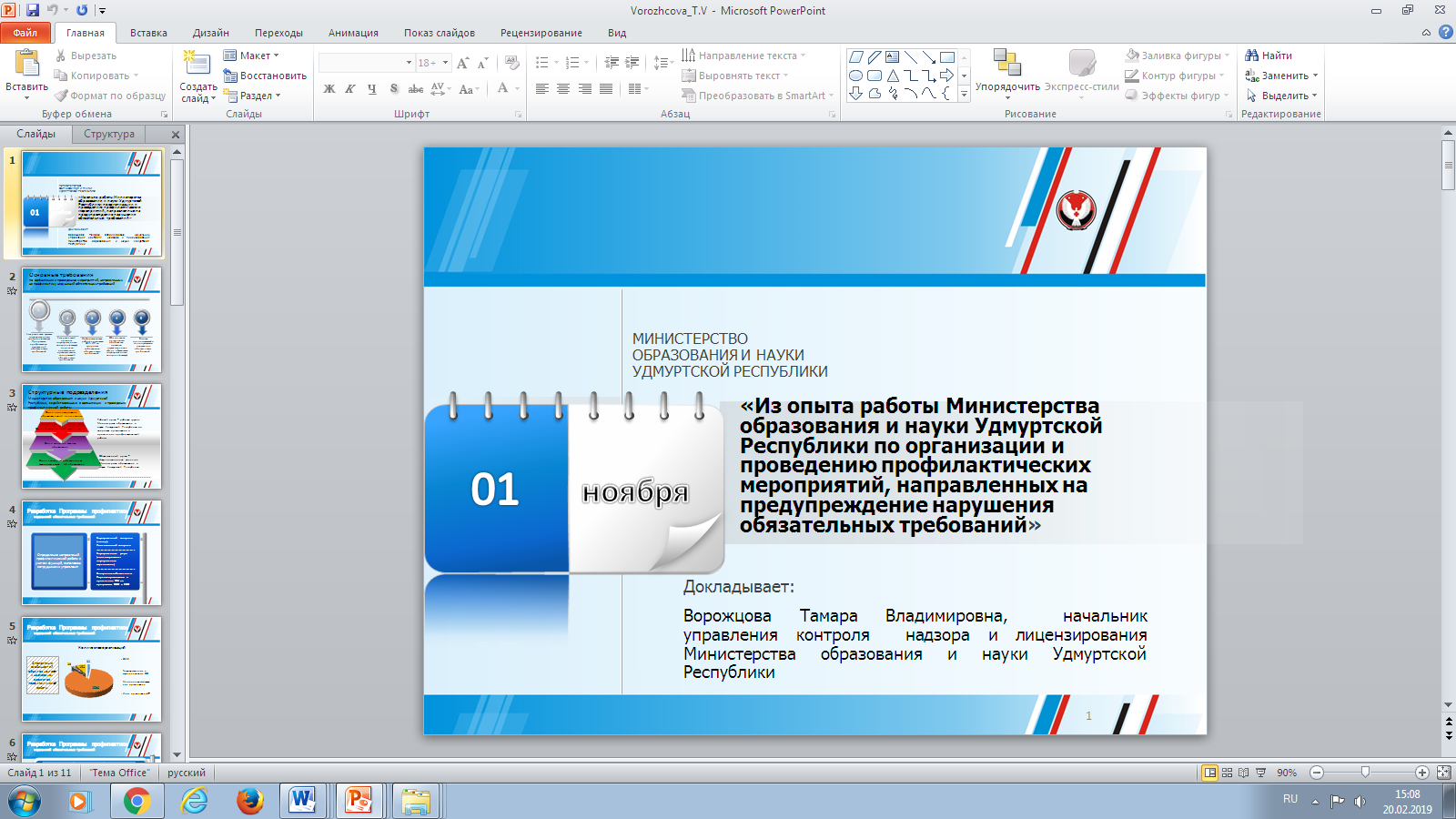 6. После выставления оценок по выбранным критериям необходимо ввести символы с картинки и выбрать кнопку «Оценить»
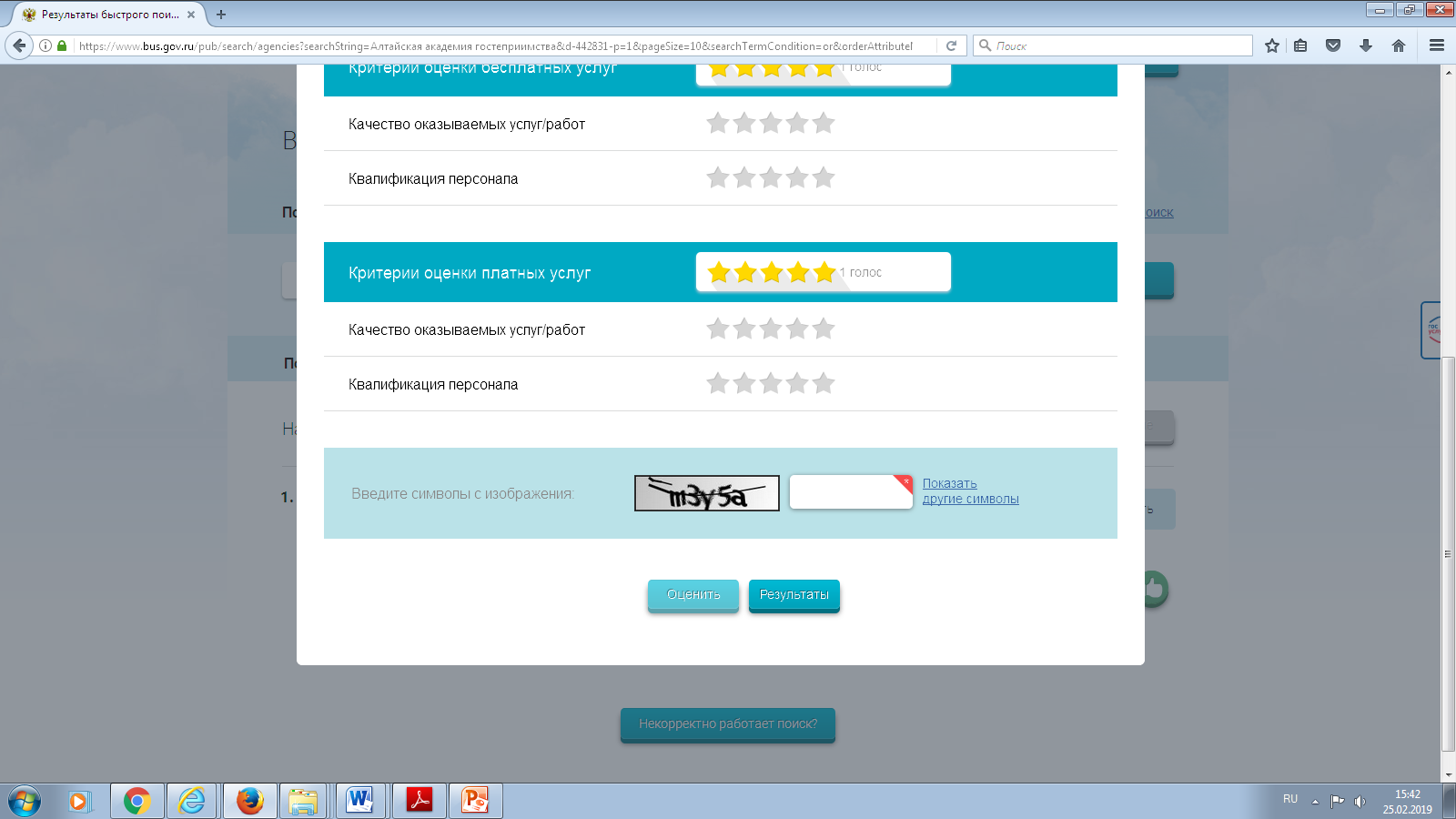 6. После отправки можно ознакомиться с результатами оценки выбранного учреждения
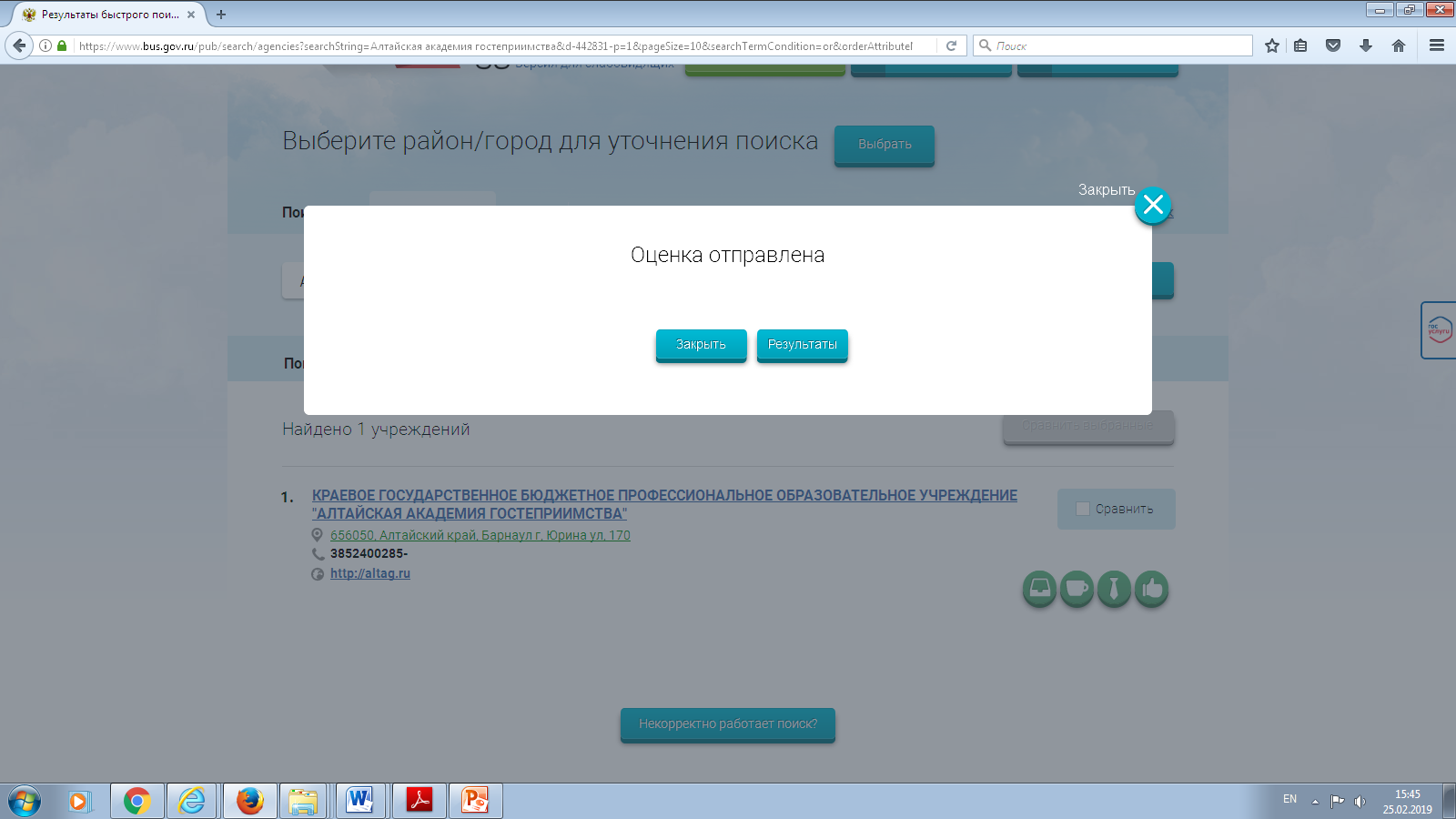 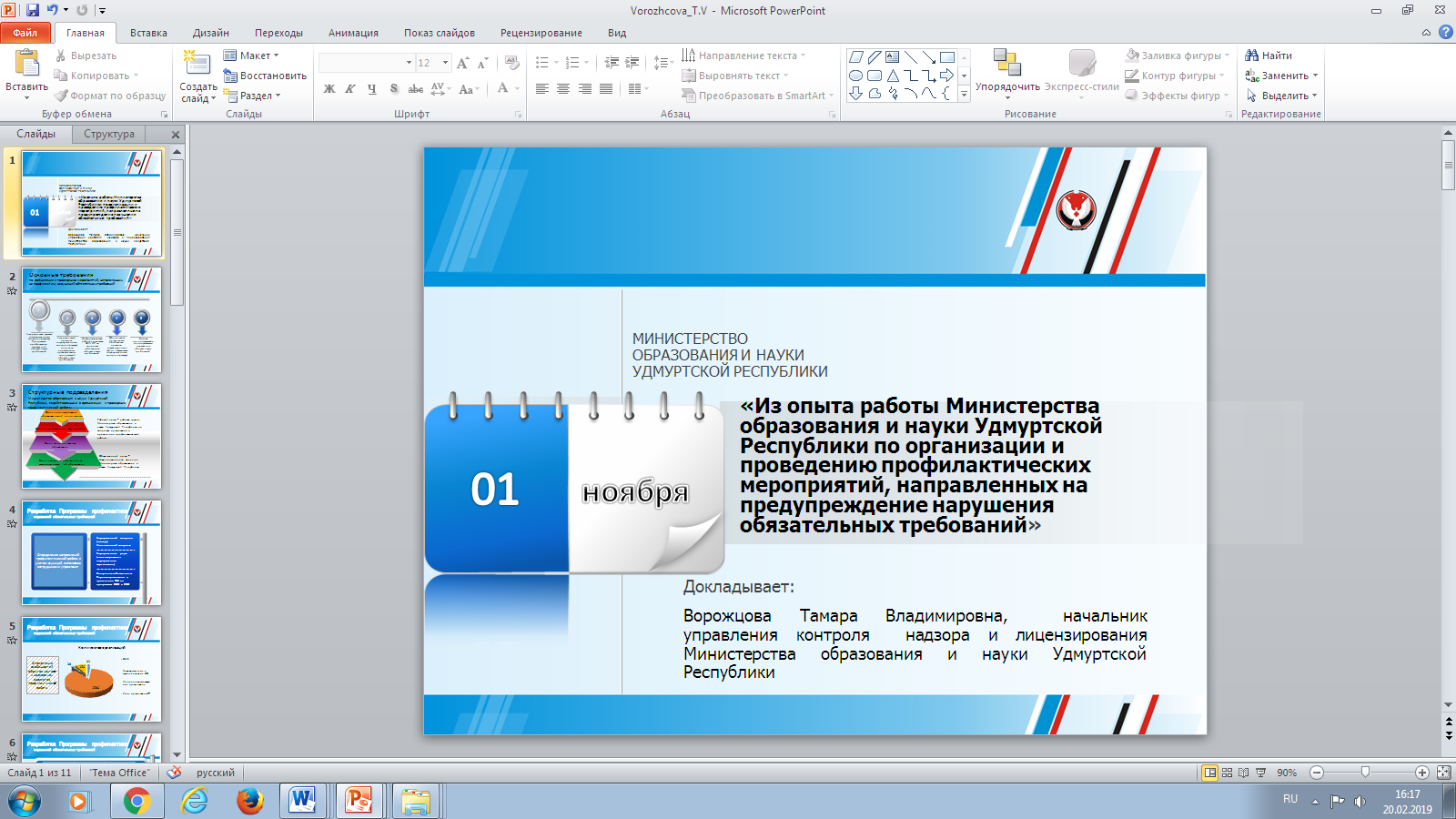 II. Для того чтобы оставить отзыв о качестве оказания услуг организацией, необходимо:
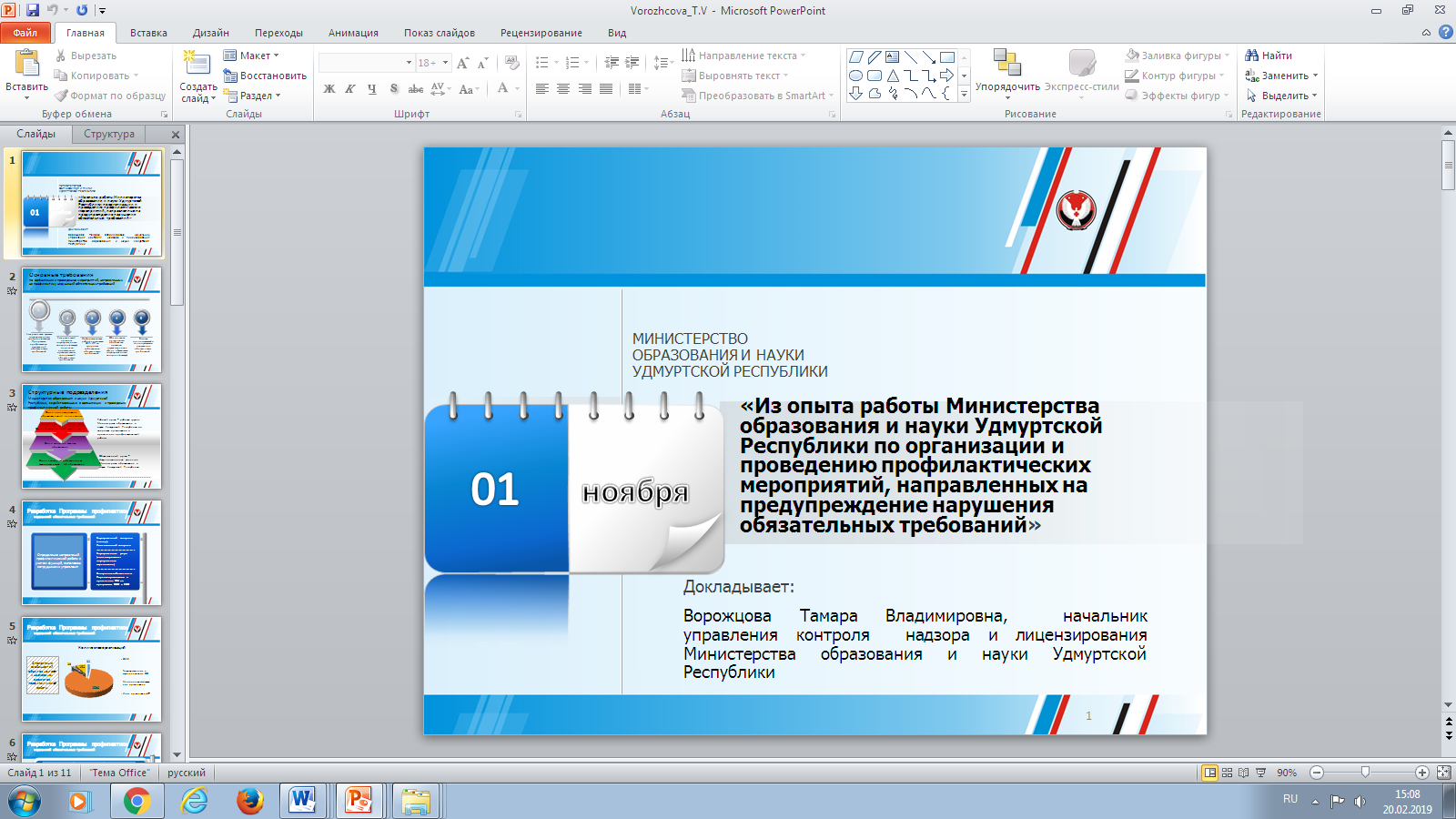 Ввести в адресной строке браузера адрес сайта www.bus.gov.ru.
      Нажать Enter.
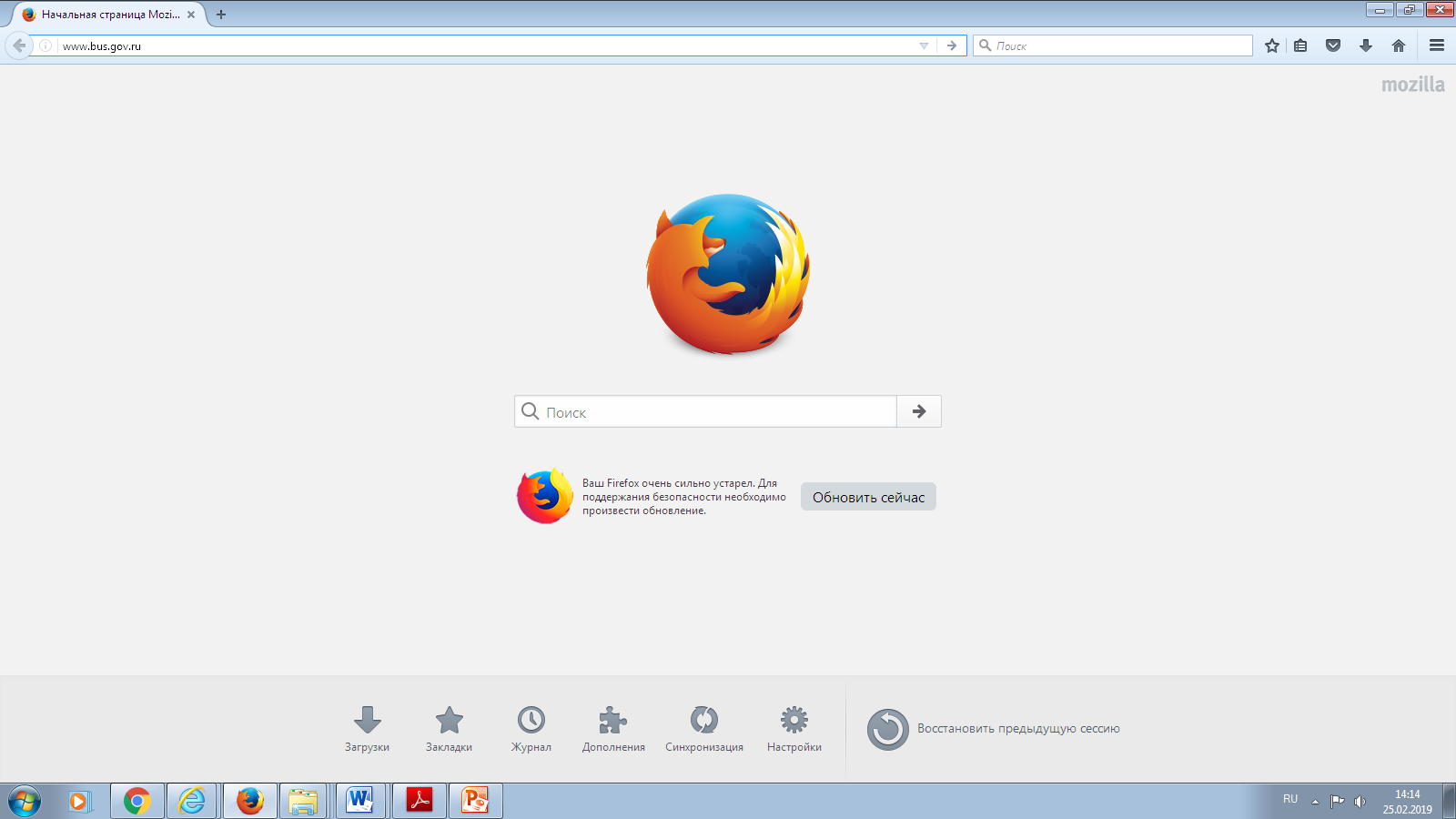 2. Зайти на Главную страницу сайта www.bus.gov.ru.
    Выбрать регион «Алтайский край».
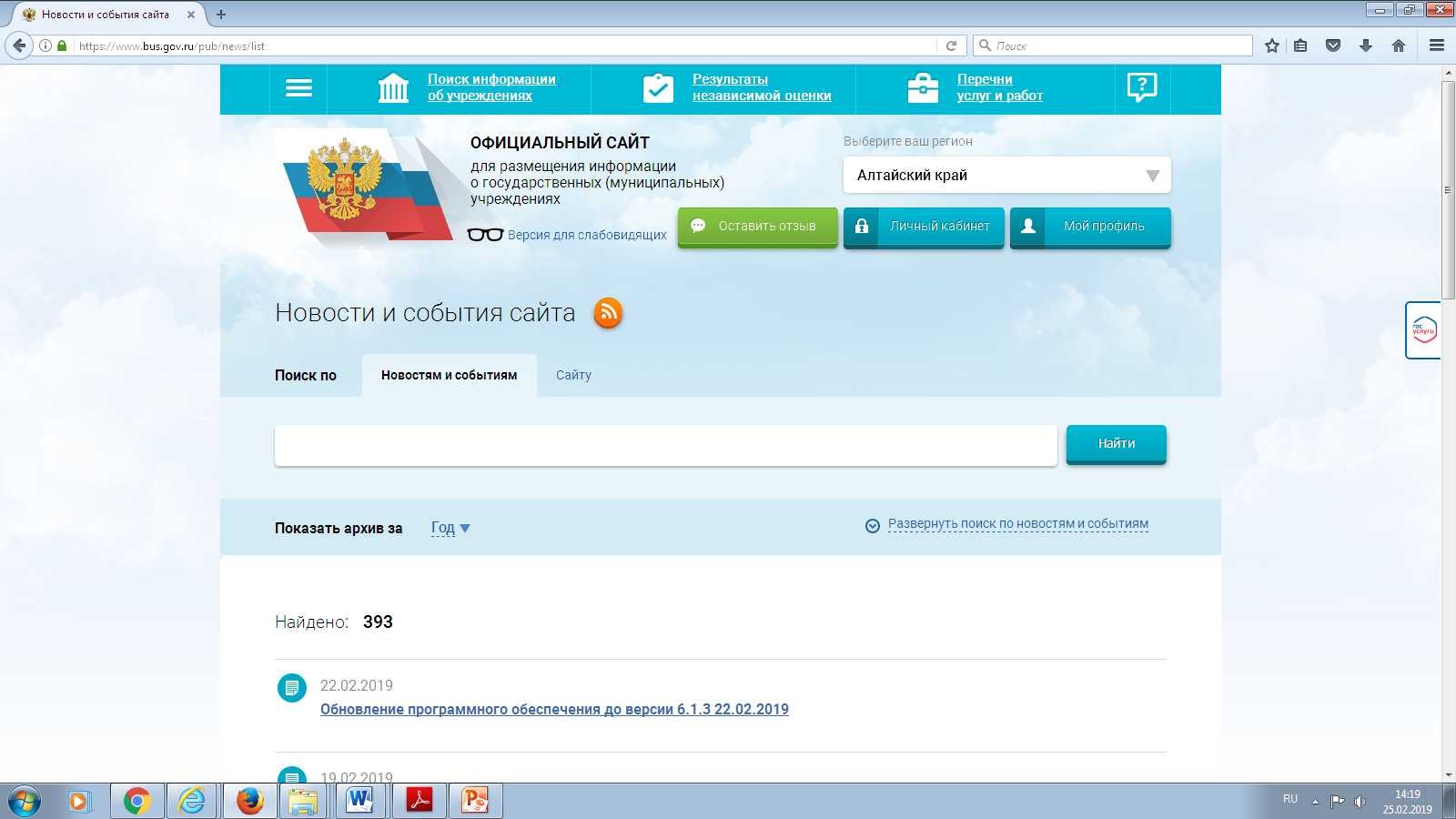 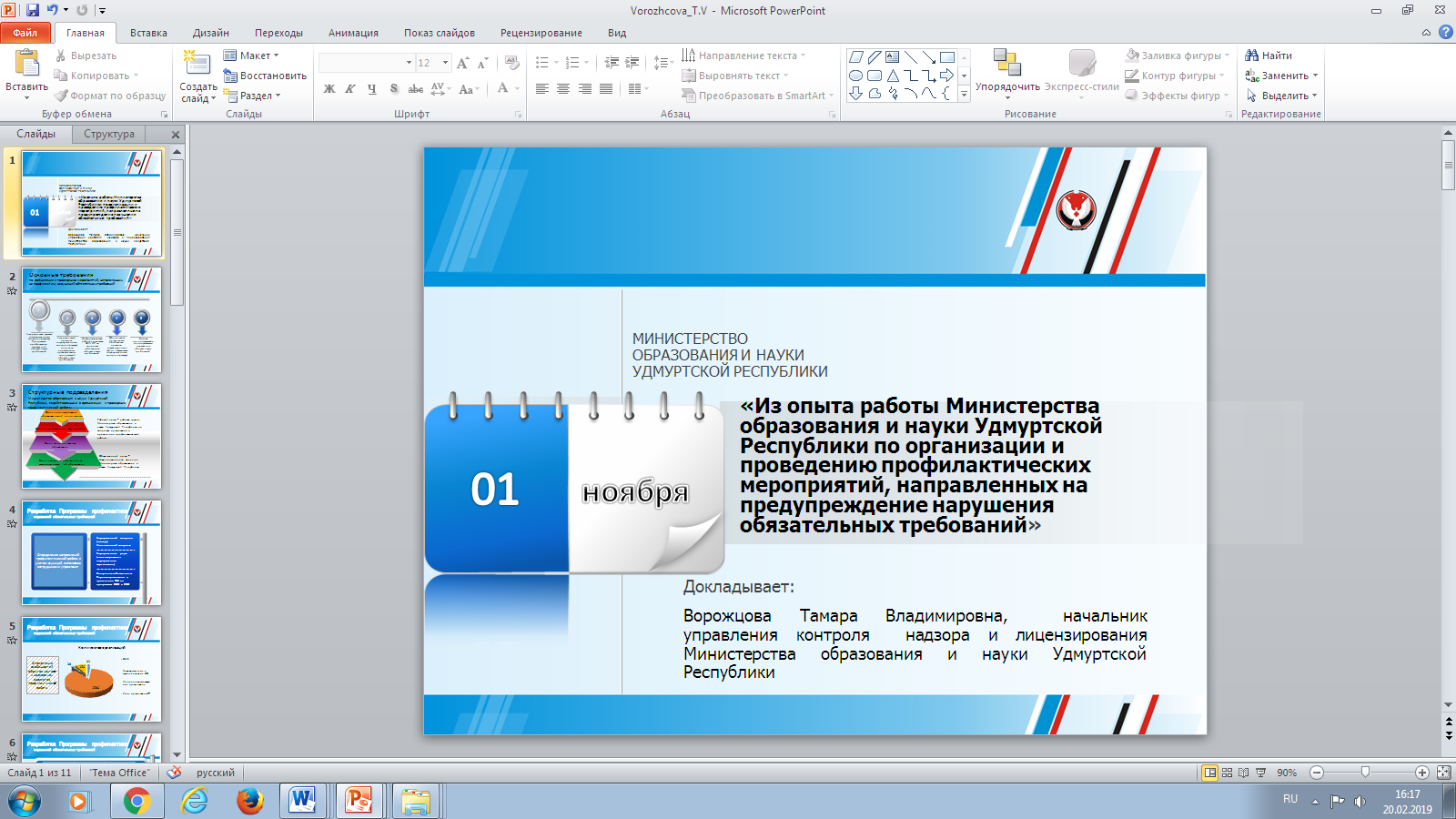 II. Для того чтобы оставить отзыв о качестве оказания услуг организацией, необходимо:
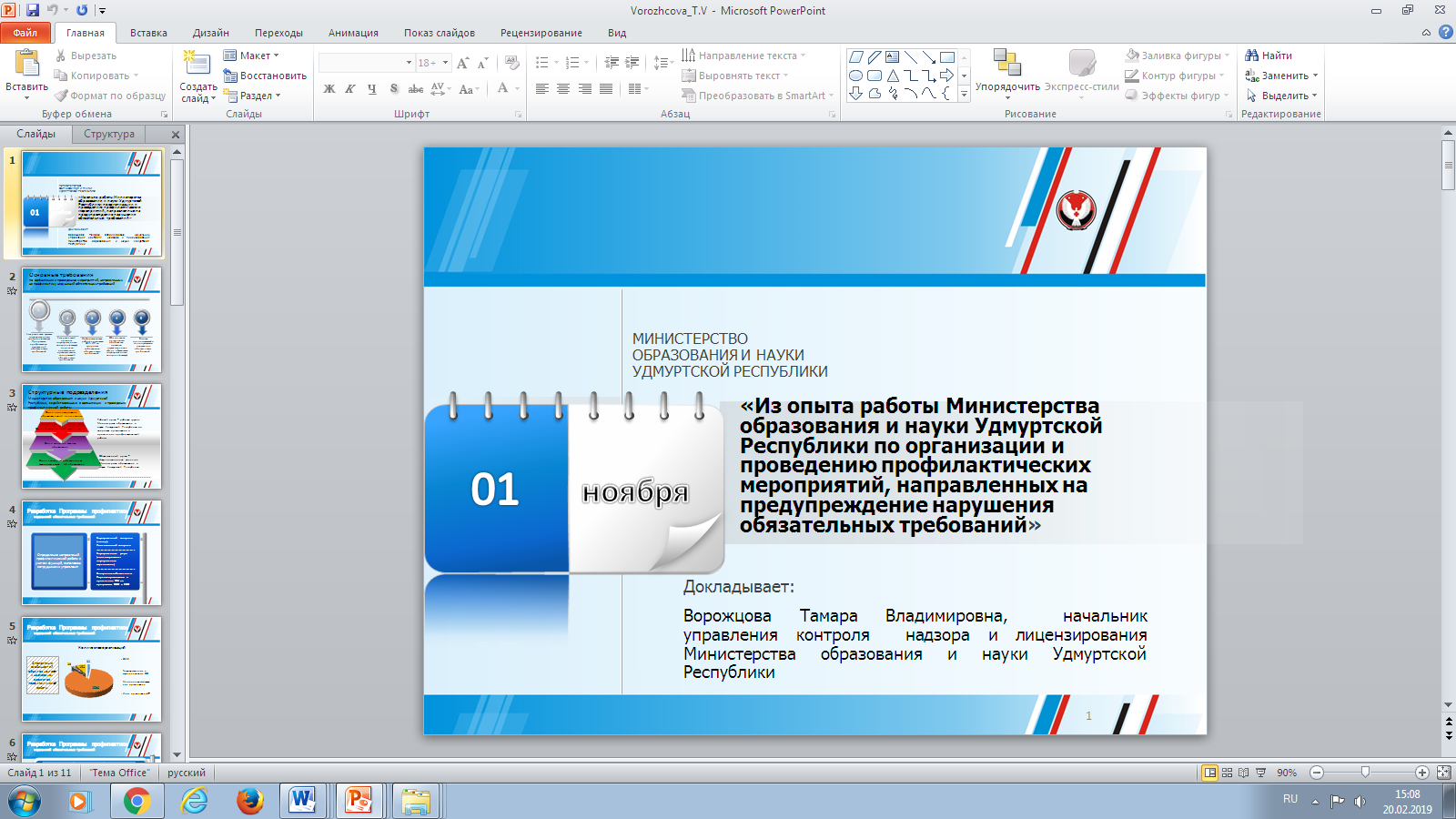 3. В строке поиска набрать наименование организации. 
    Нажать кнопку «Найти»
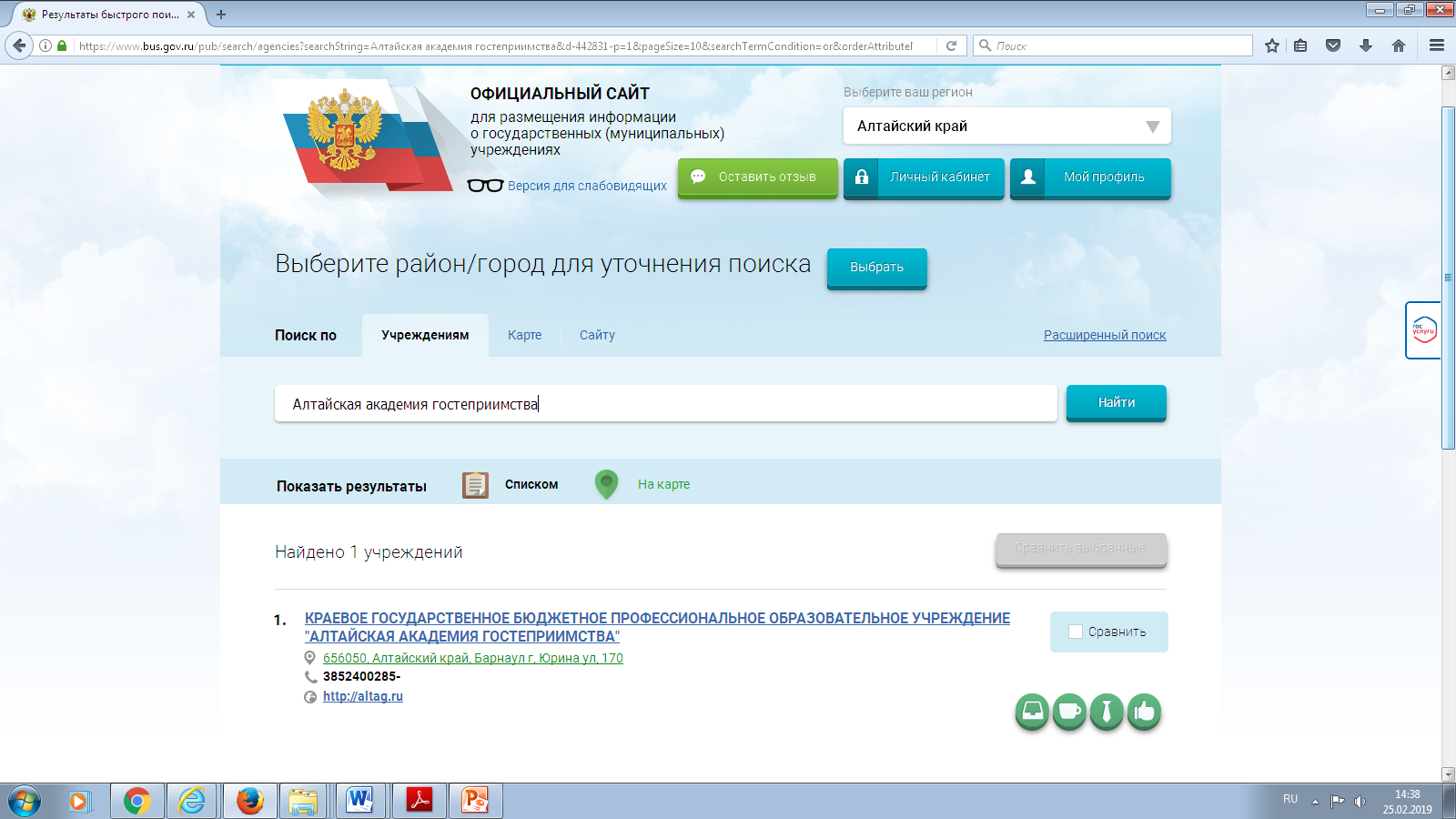 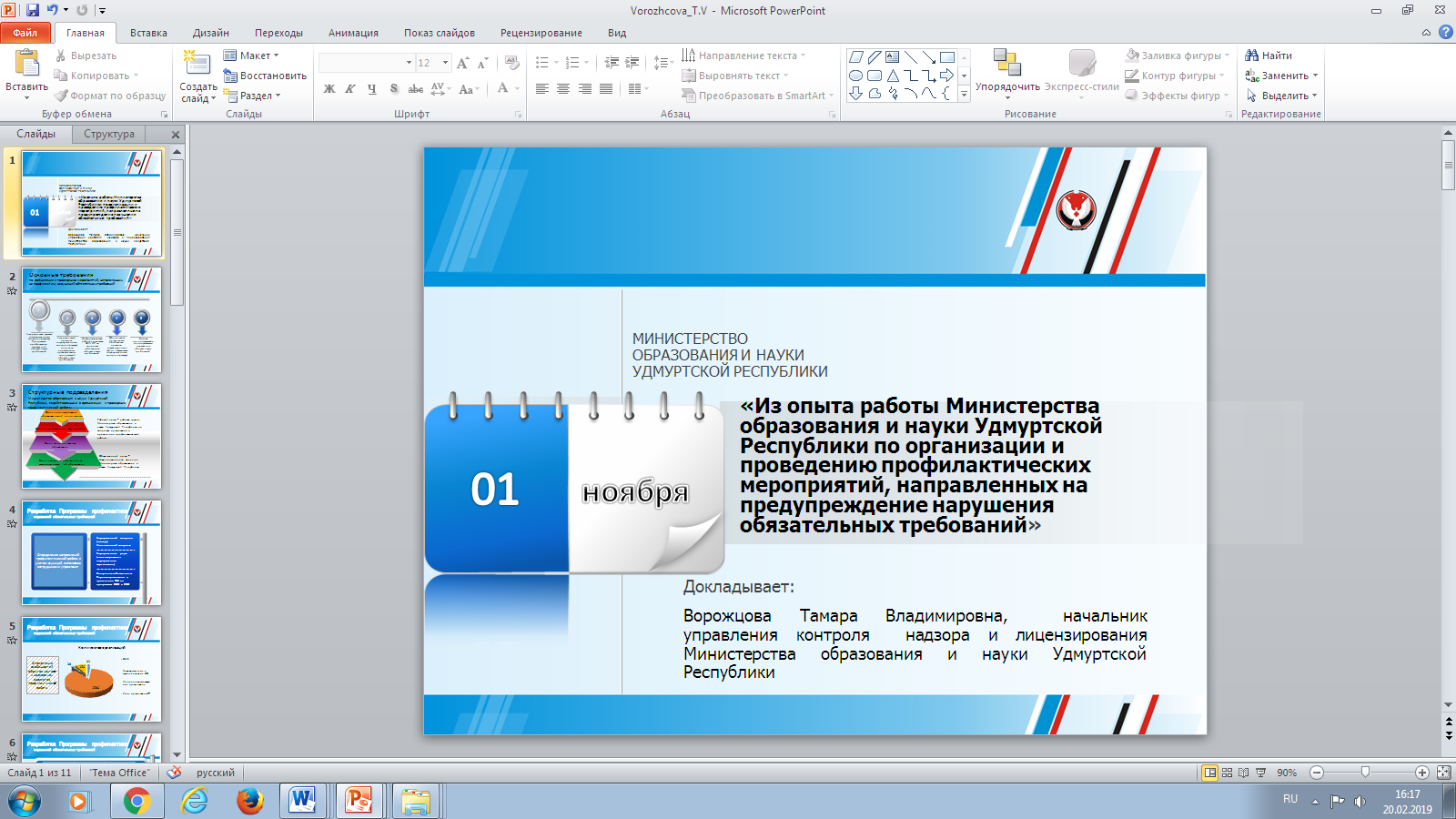 II. Для того чтобы оставить отзыв о качестве оказания услуг организацией, необходимо:
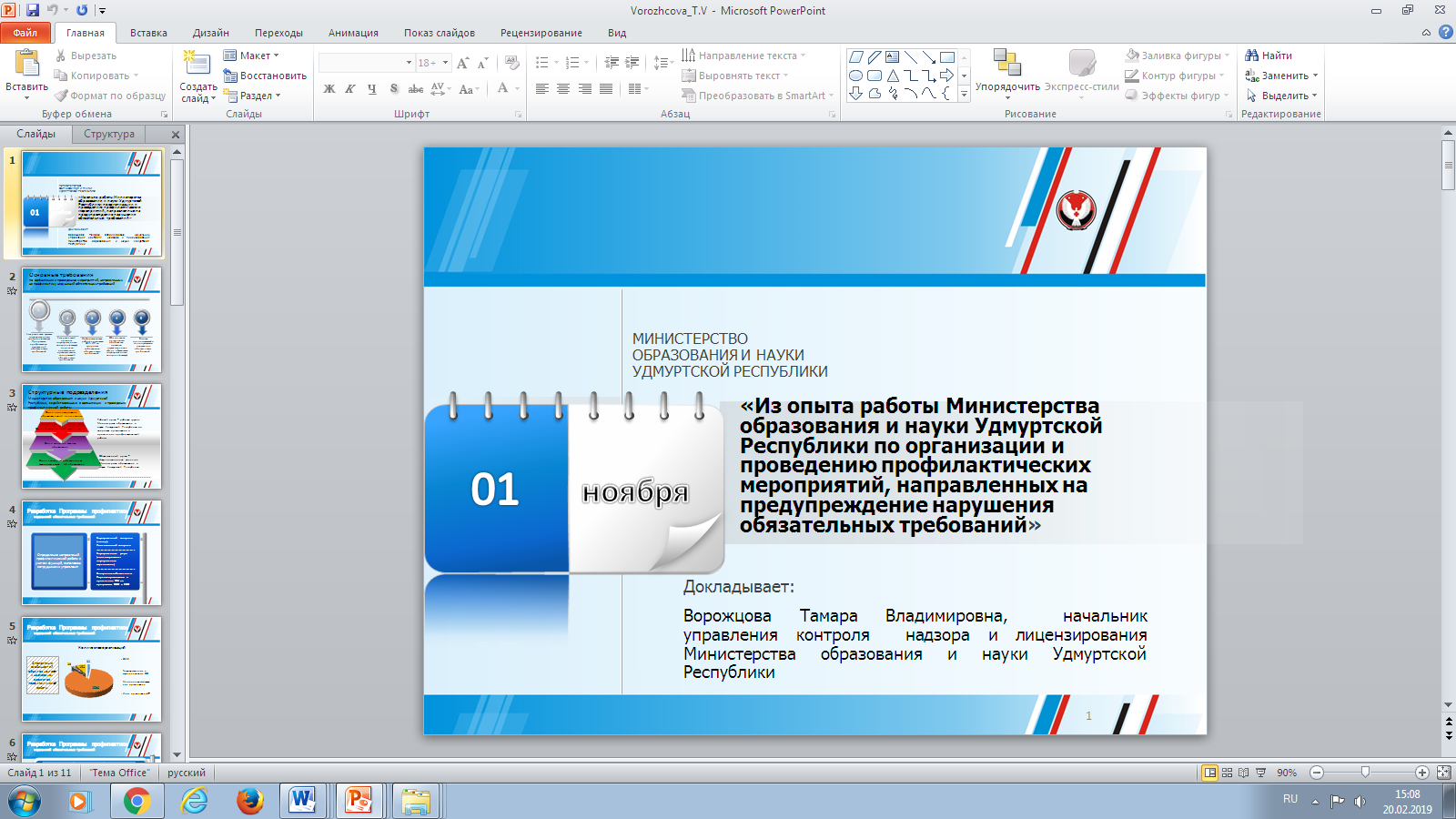 4. Выбрать кнопку «Оставить отзыв»***
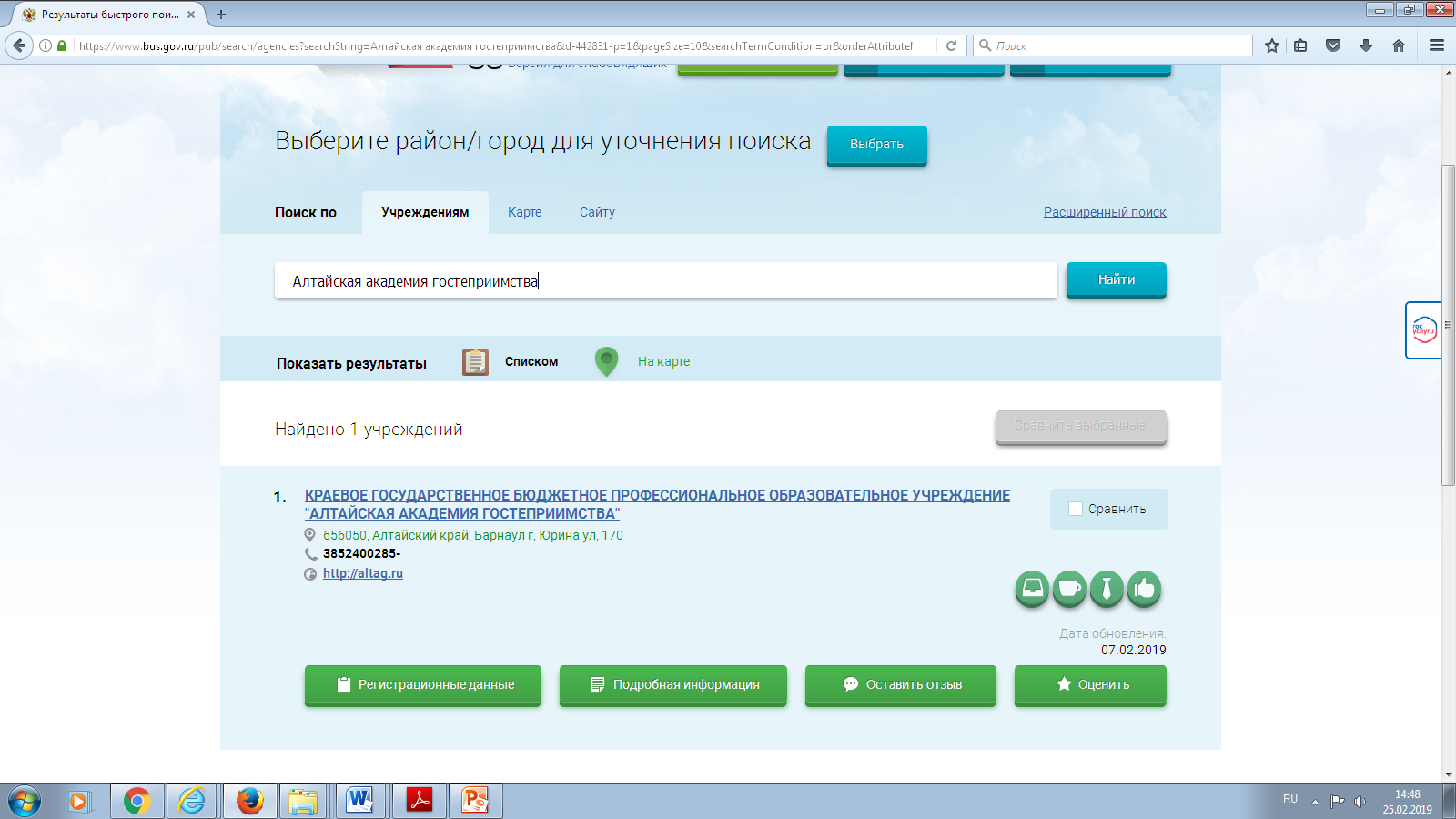 *** Чтобы  оставить отзыв, нужно зайти на сайт bus.gov.ru через портал Госуслуг.
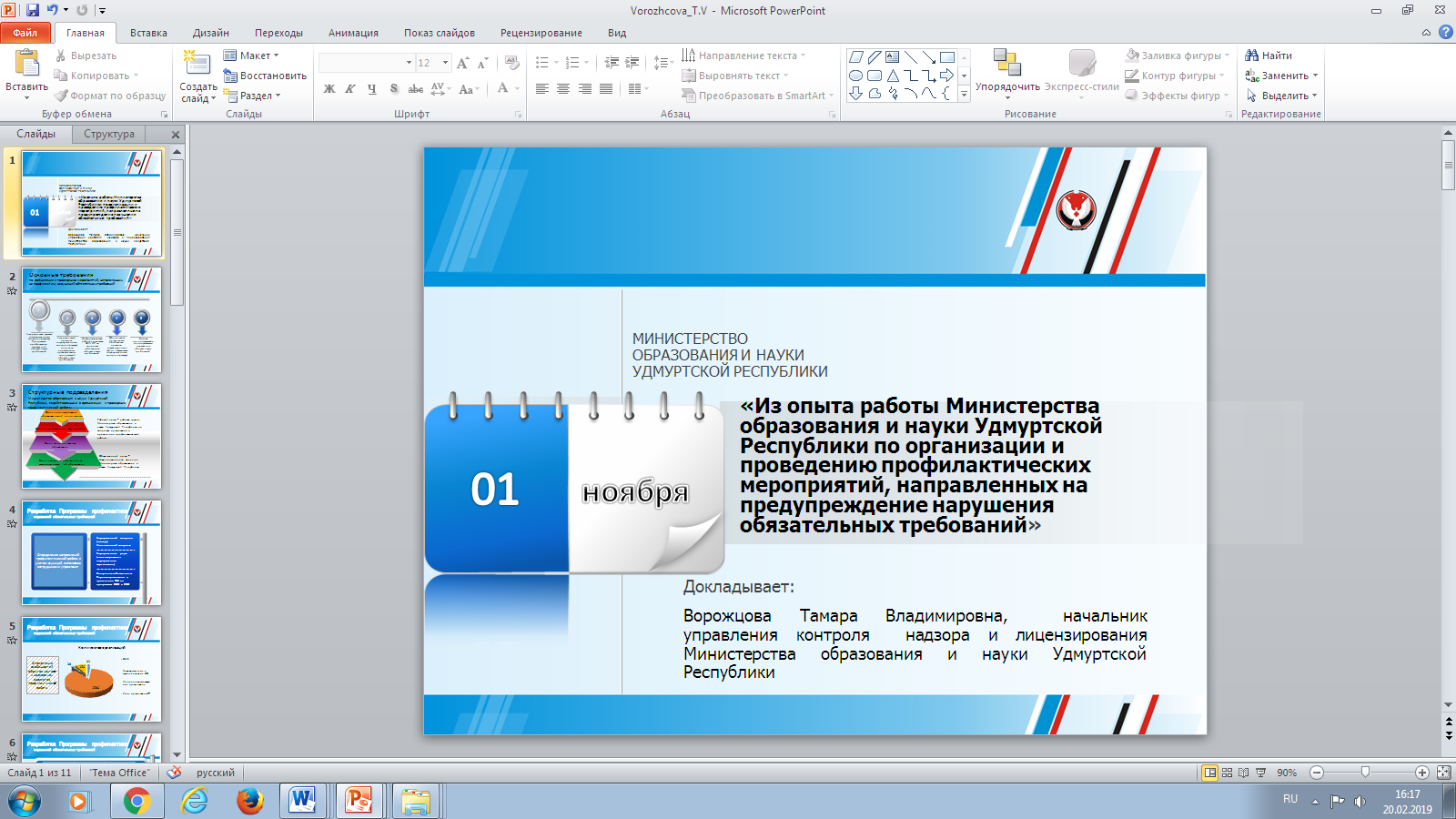 II. Для того чтобы оставить отзыв о качестве оказания услуг организацией, необходимо:
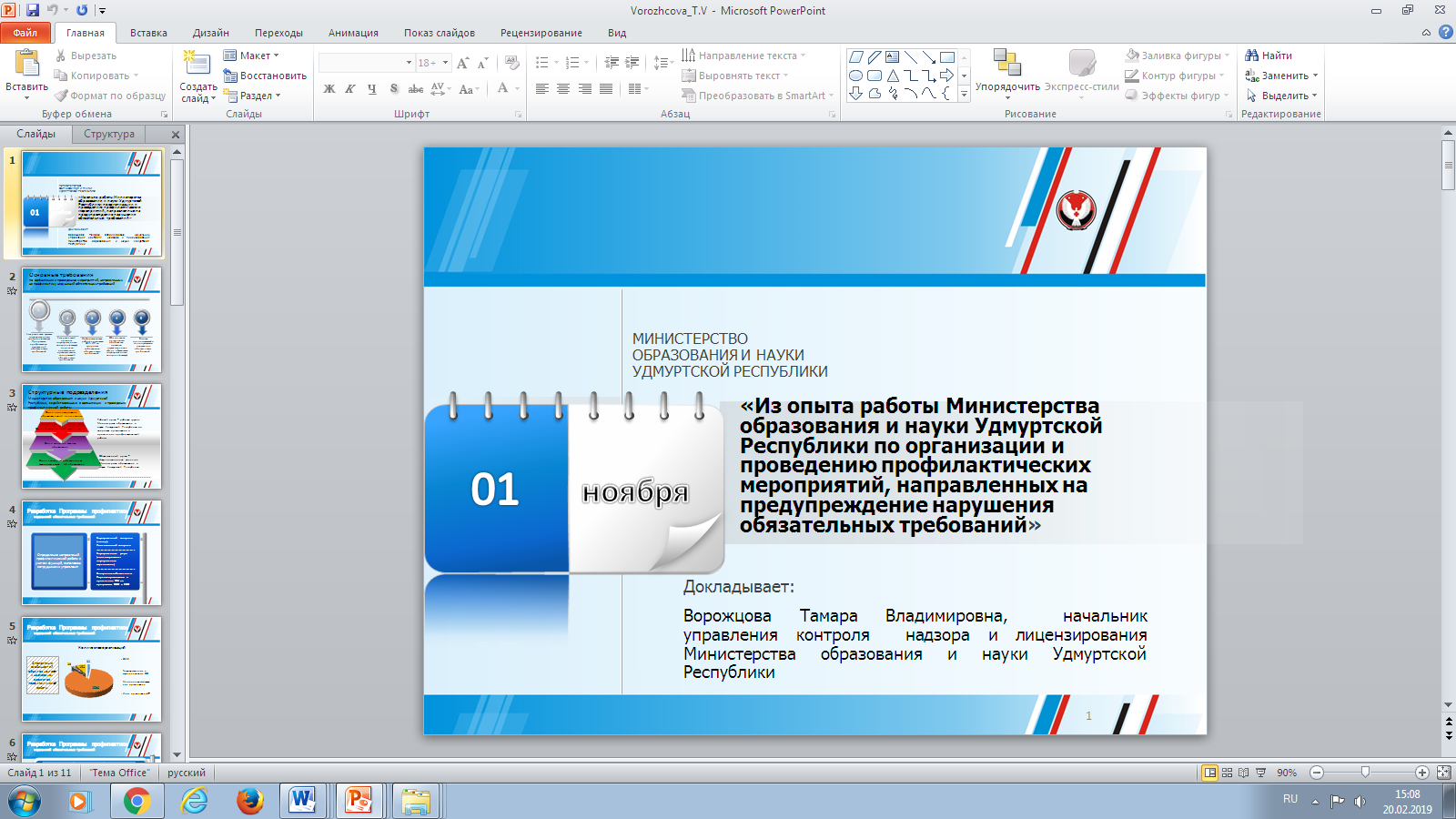 5. В случае появления окна «Политика безопасности», отметить пункт галочкой и выбрать вкладку «Оставить отзыв»
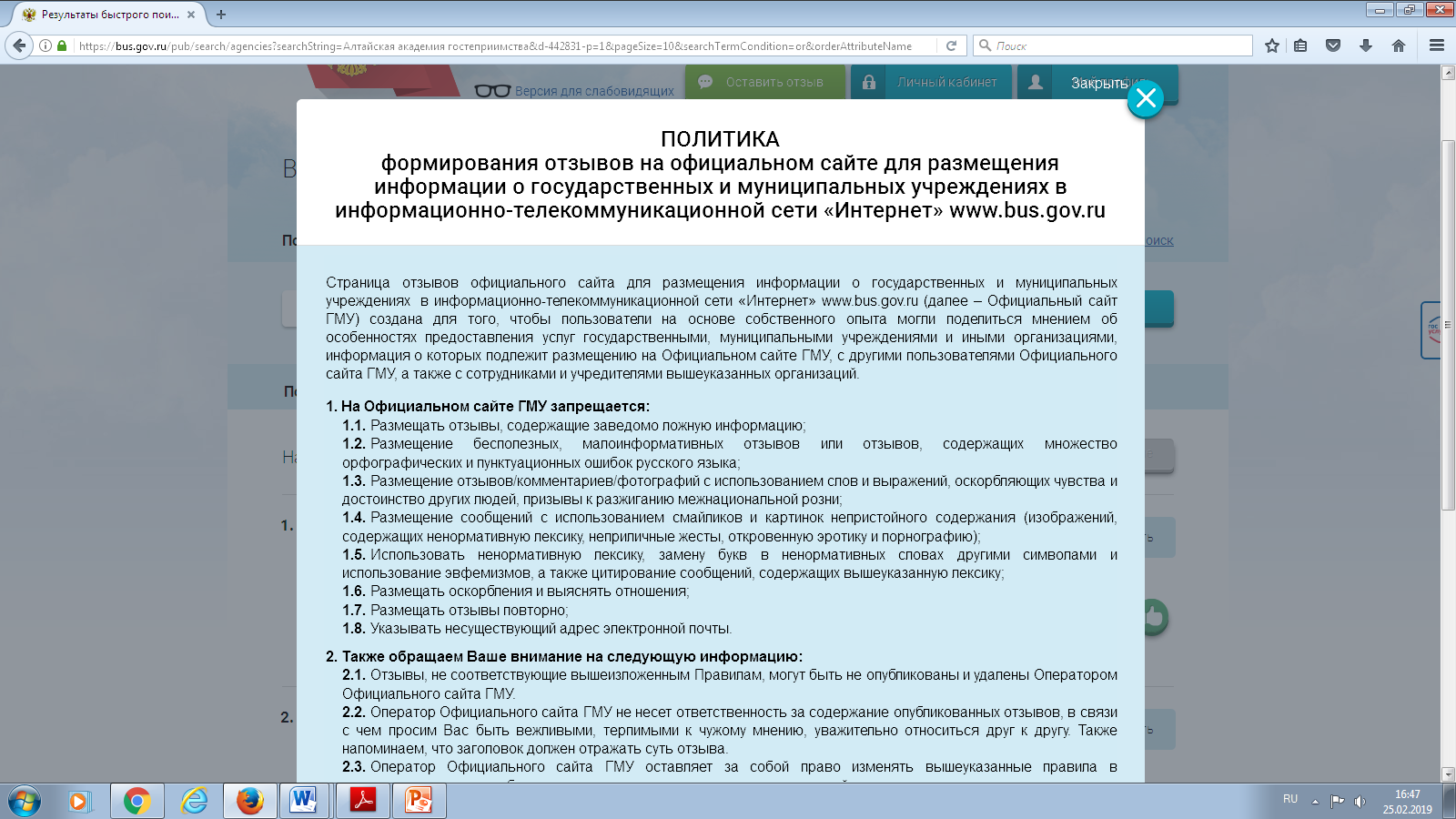 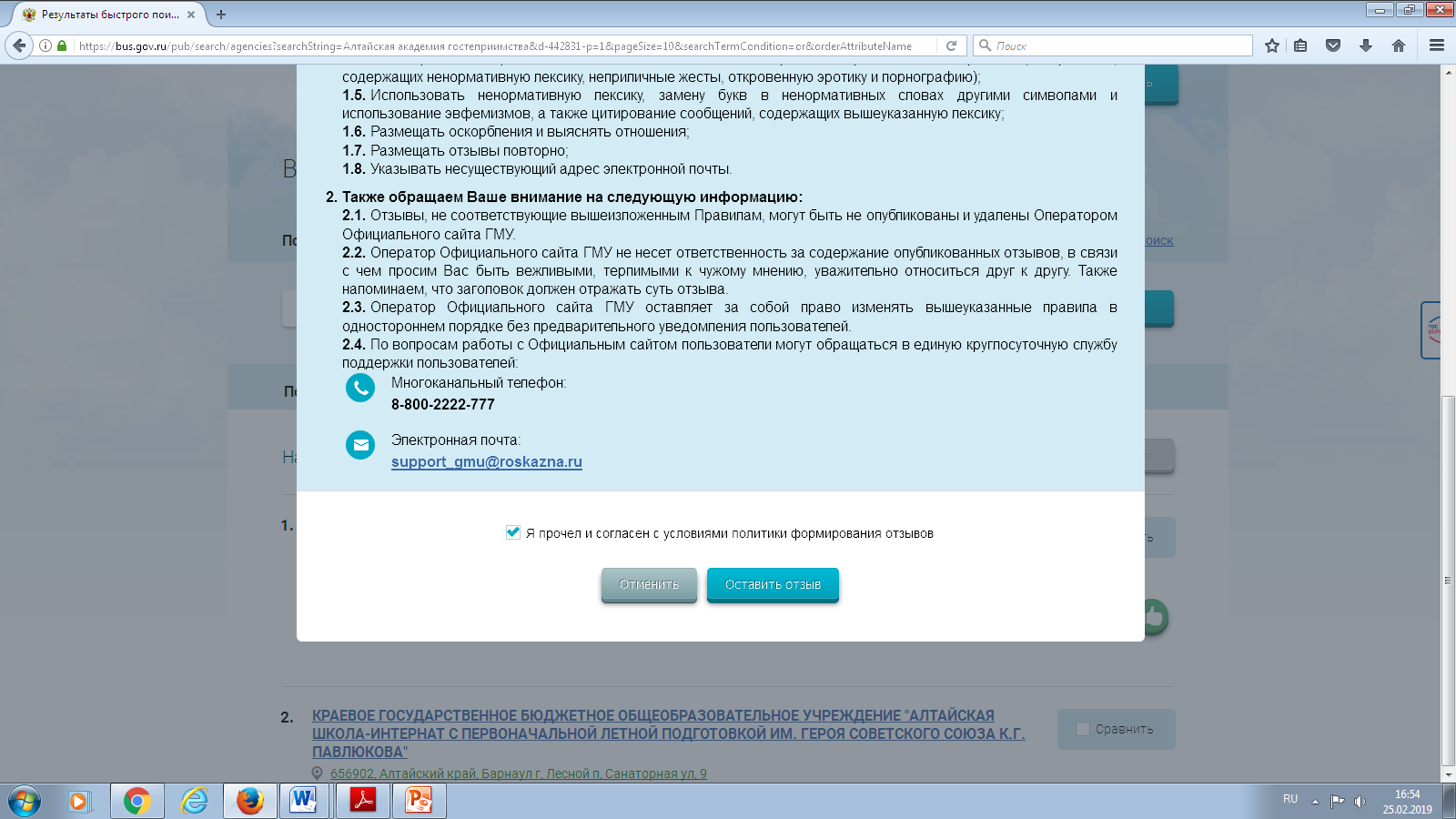 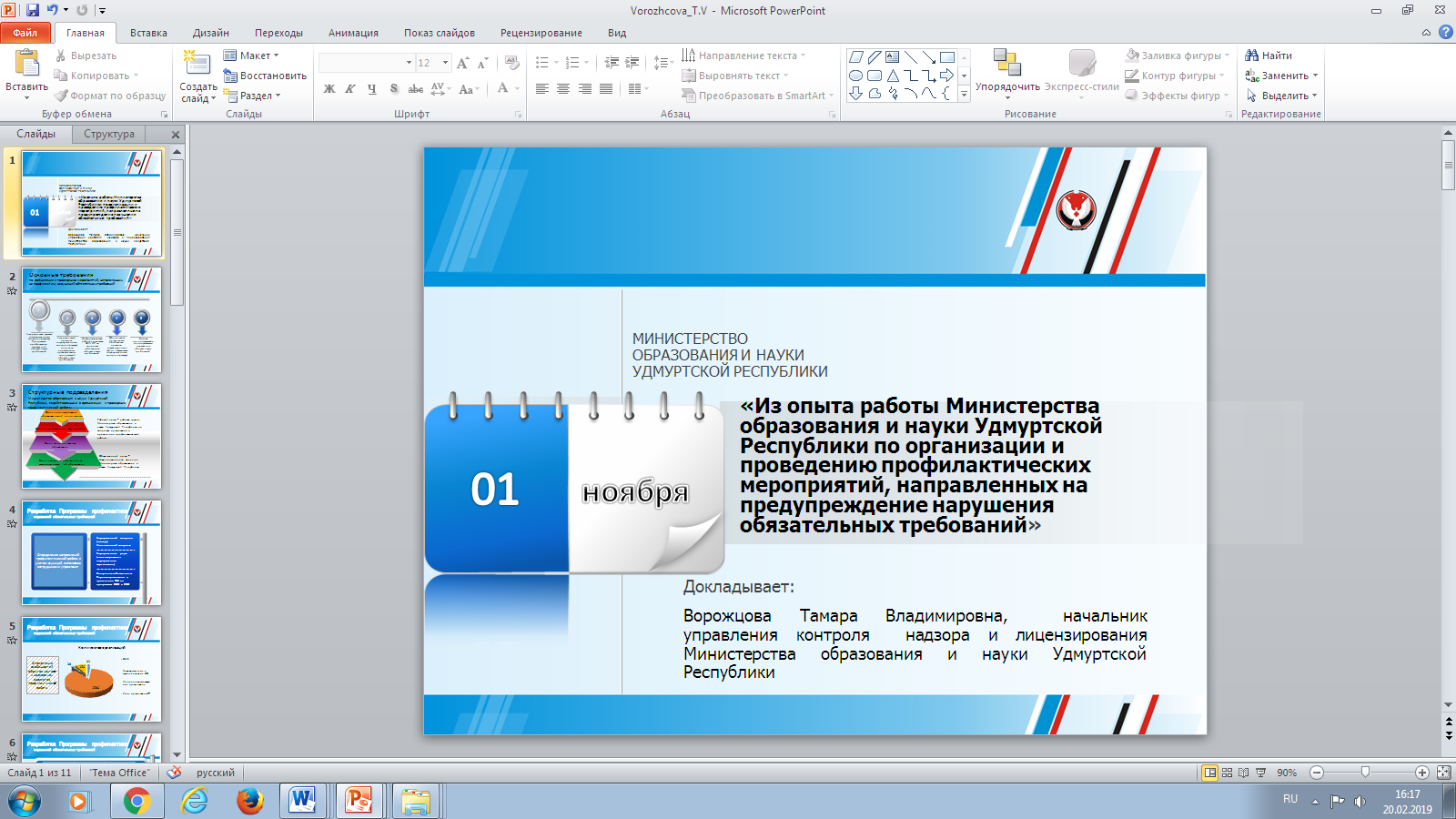 II. Для того чтобы оставить отзыв о качестве оказания услуг организацией, необходимо:
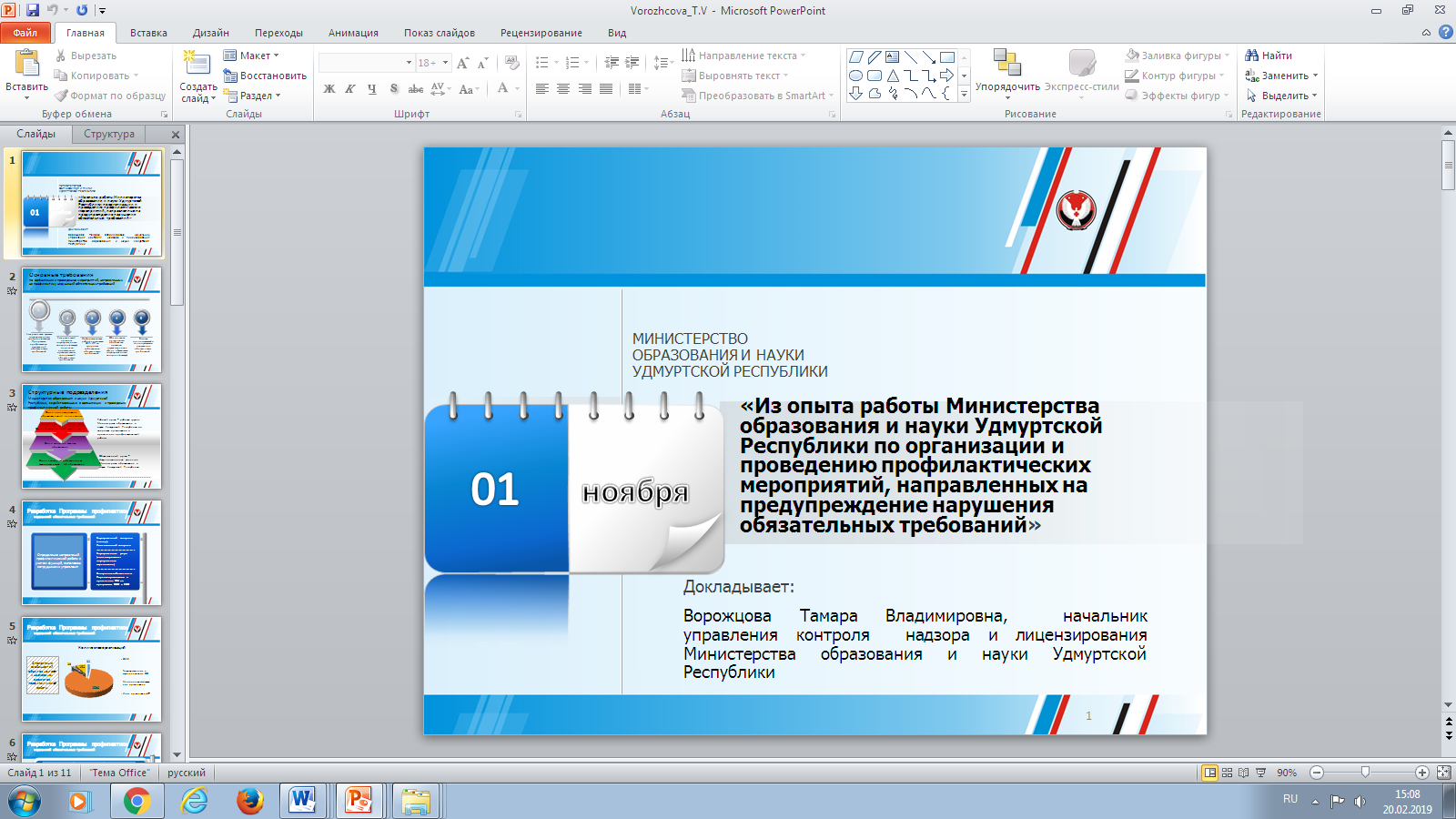 5. Заполнить форму.
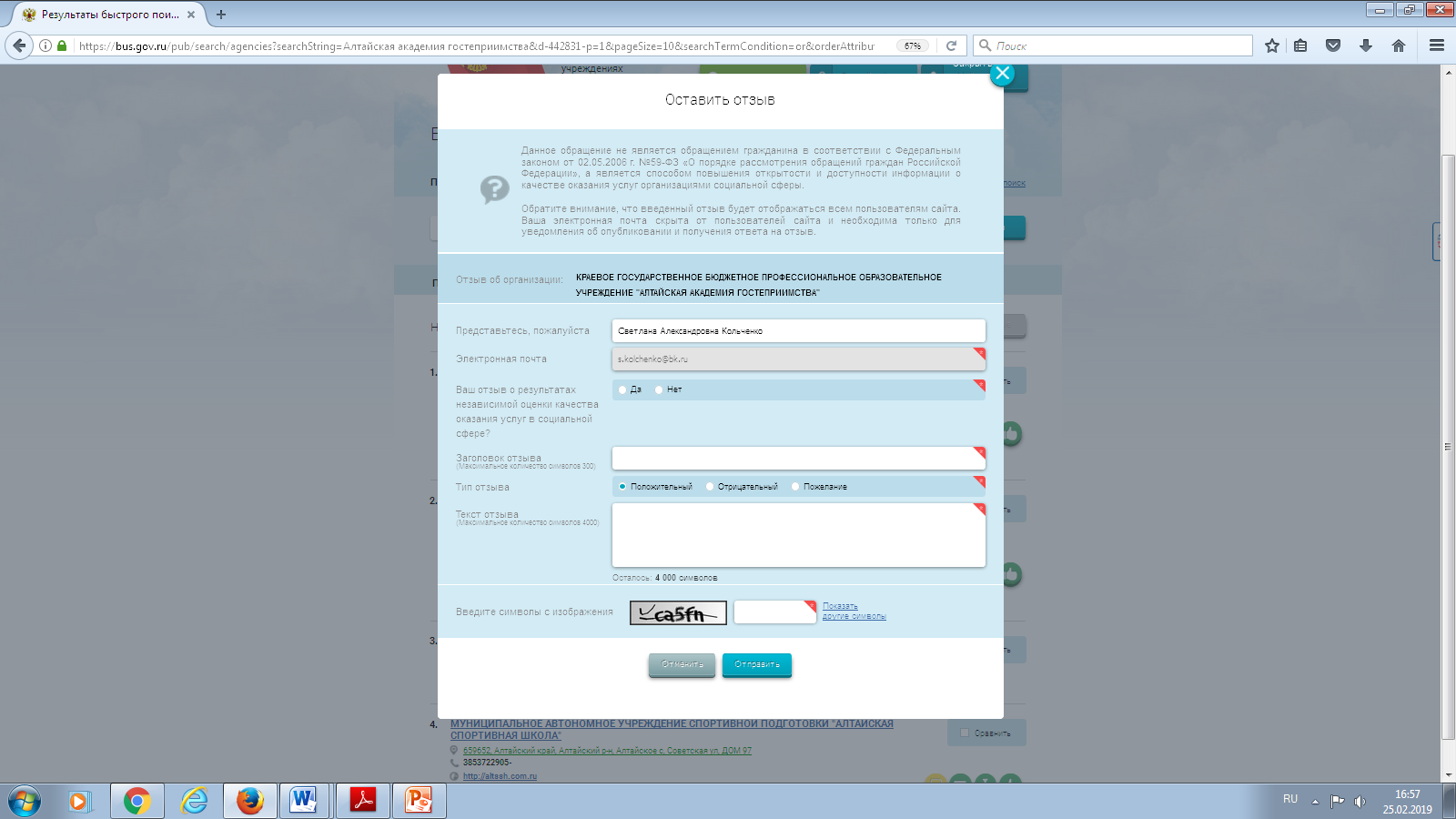 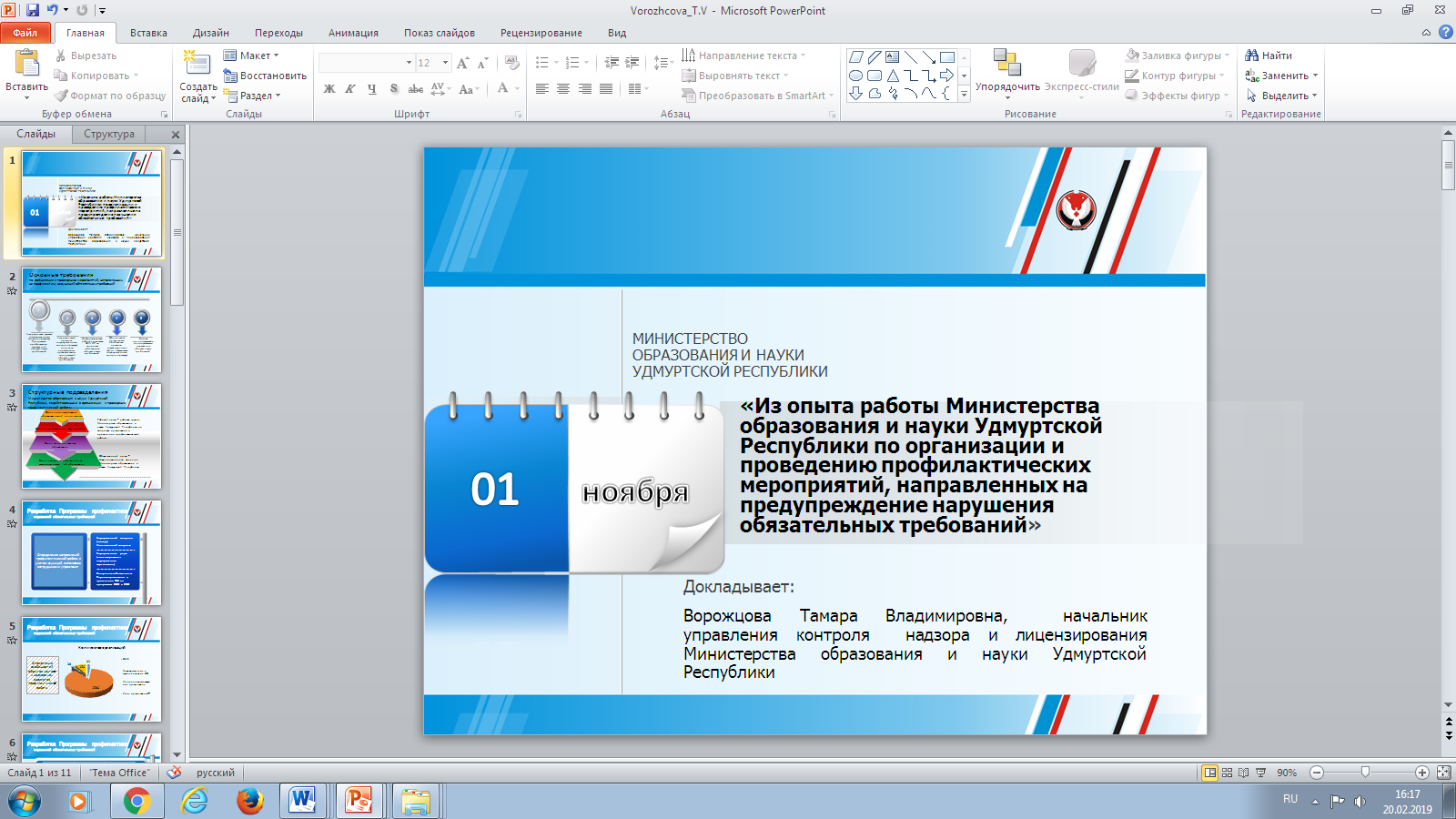 III. Для того чтобы ознакомиться с результатами независимой оценки, необходимо:
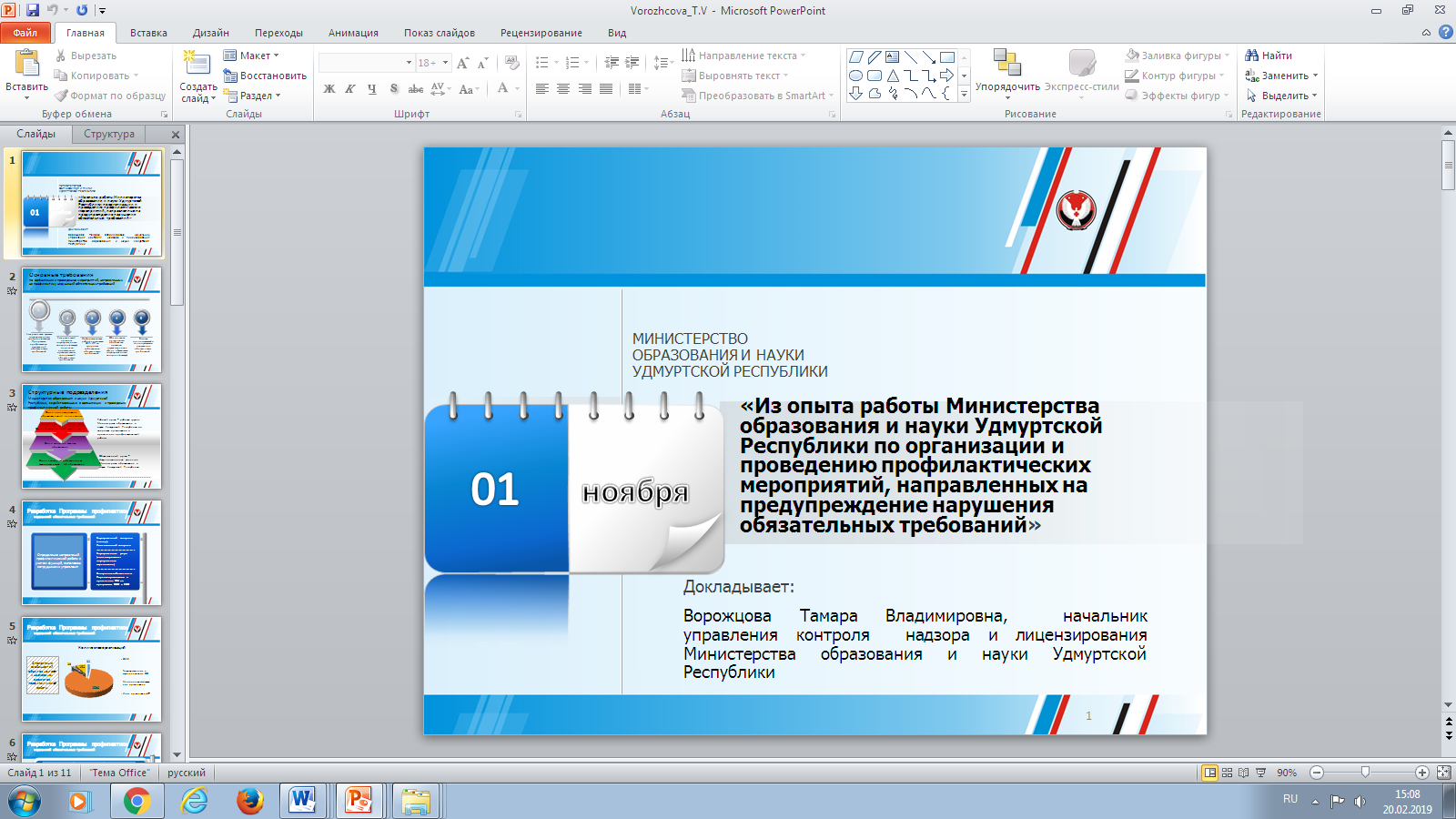 1. На Главной странице сайта www.bus.gov.ru выбрать регион «Алтайский край», нажать кнопку «Результаты независимой оценки», выбрать сферу «Образование».
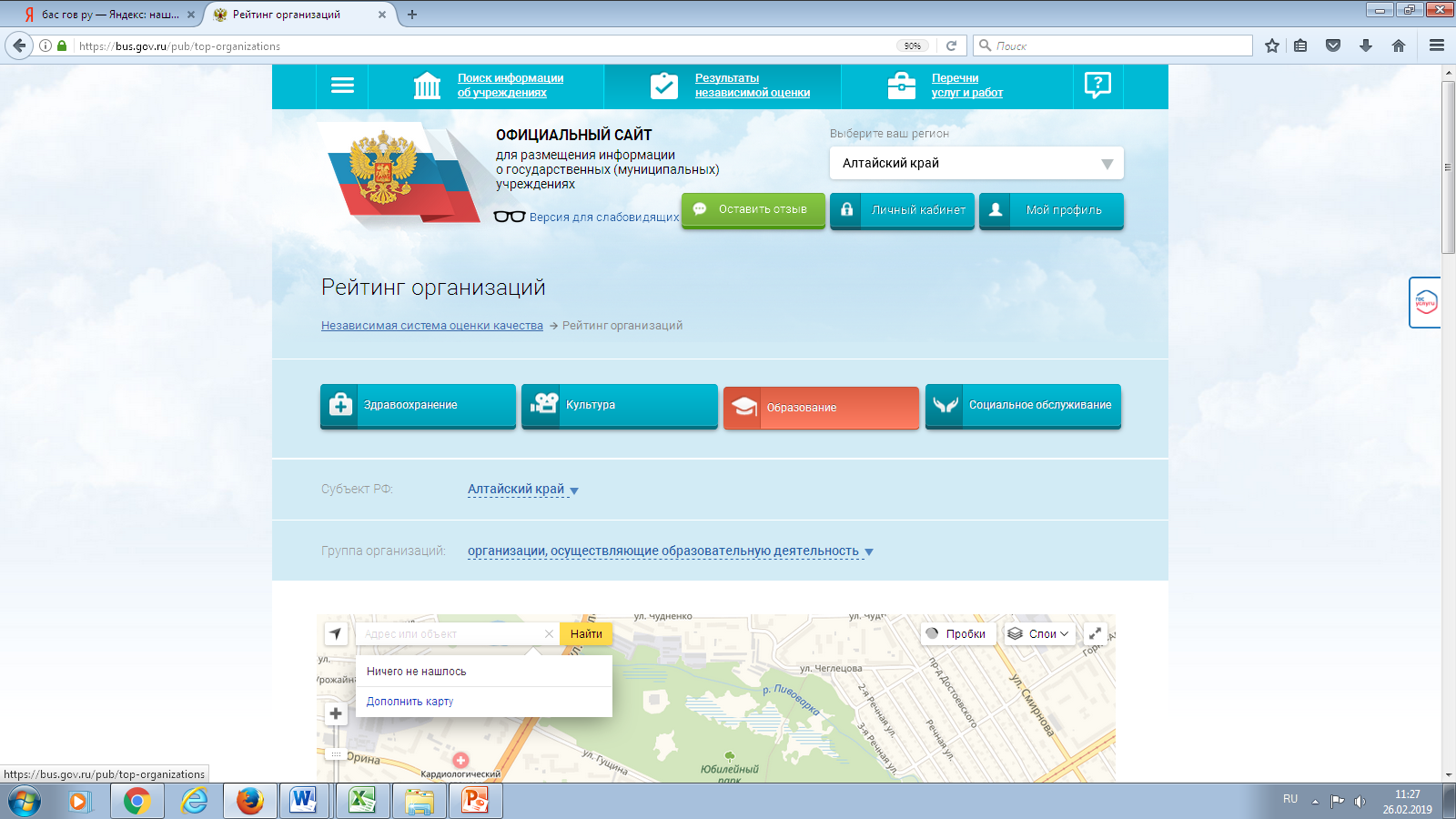 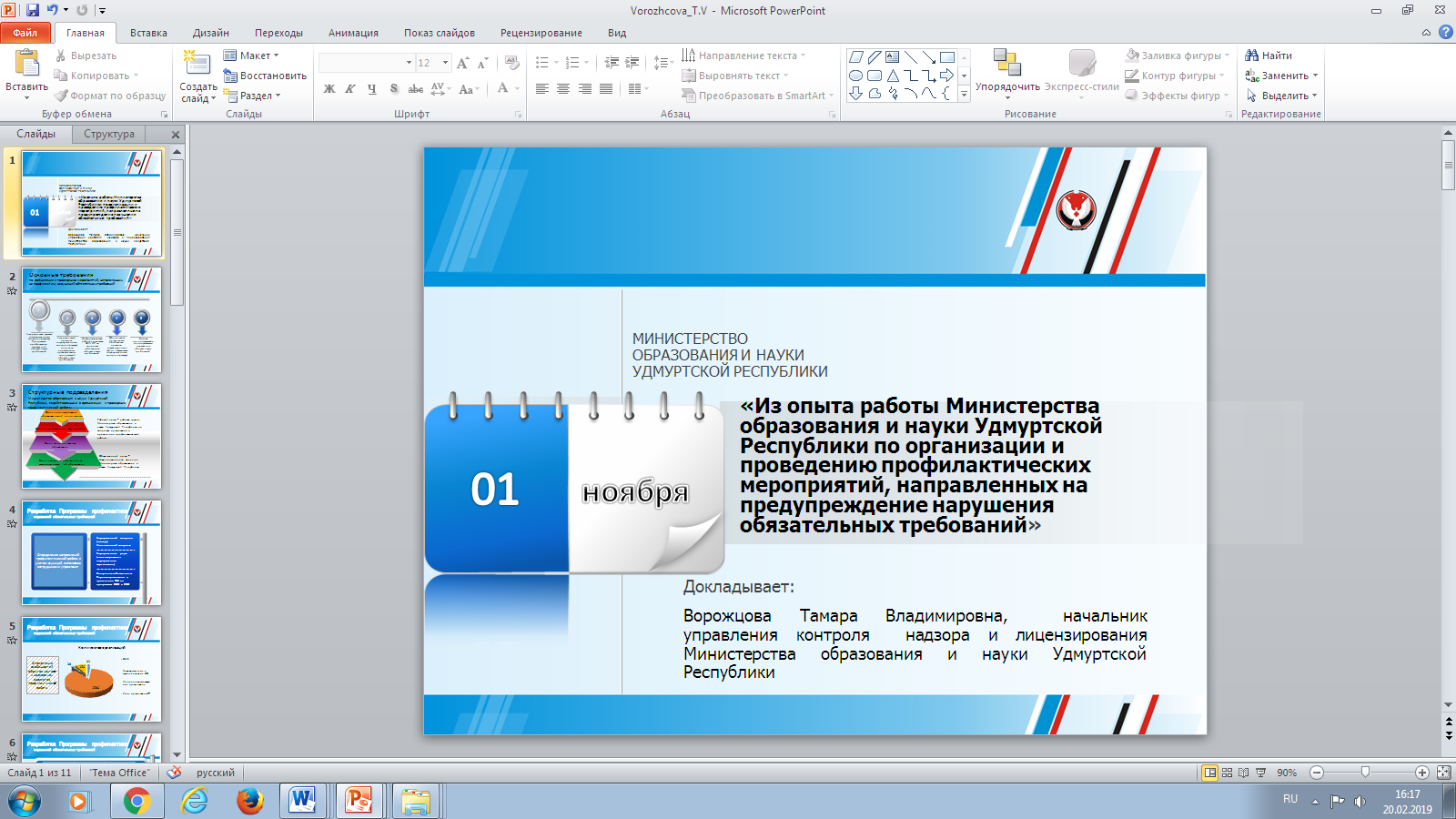 III. Для того чтобы ознакомиться с результатами независимой оценки, необходимо:
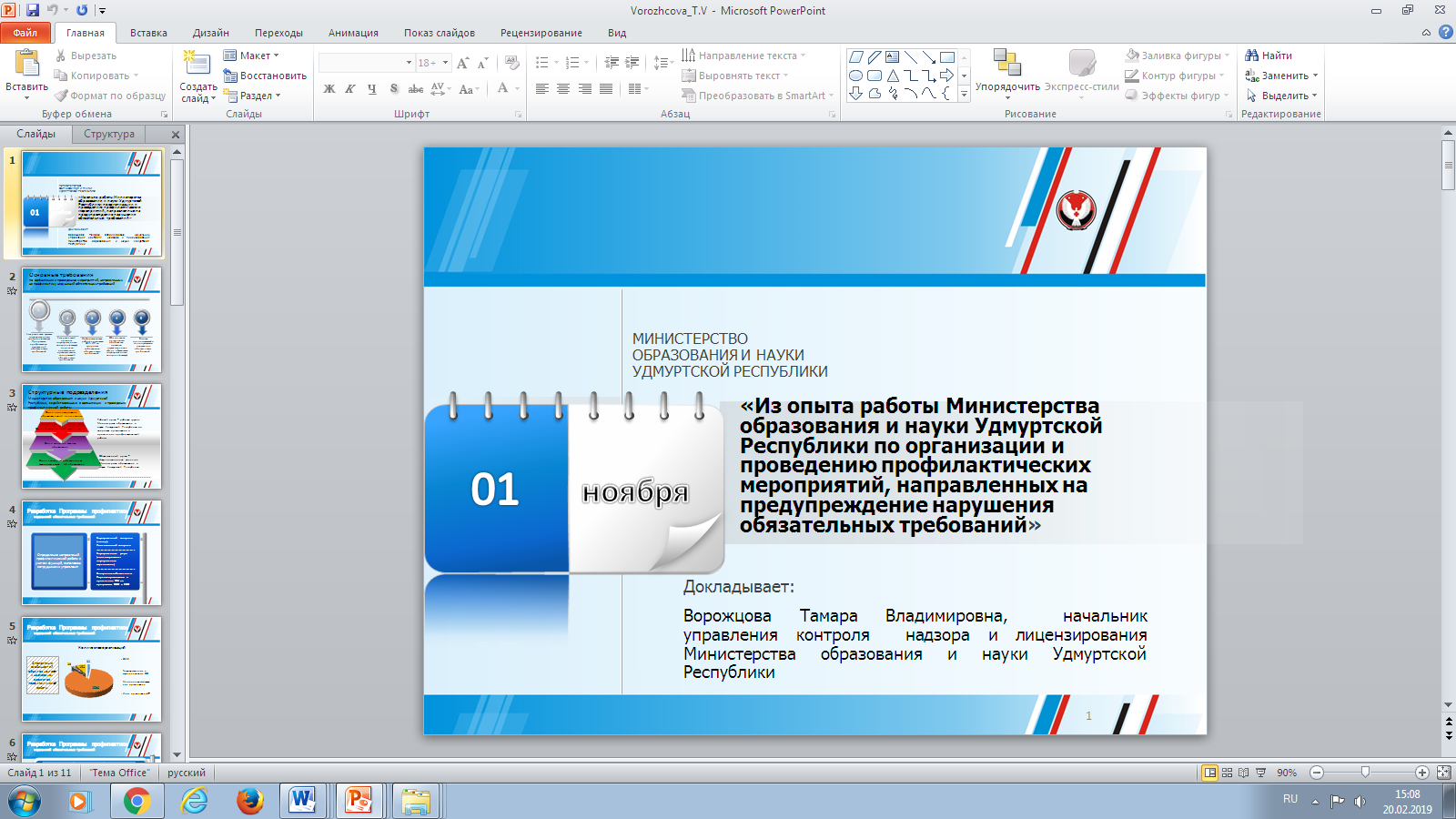 2. В поисковой строке ввести название образовательной организации. Нажать кнопку «Найти».
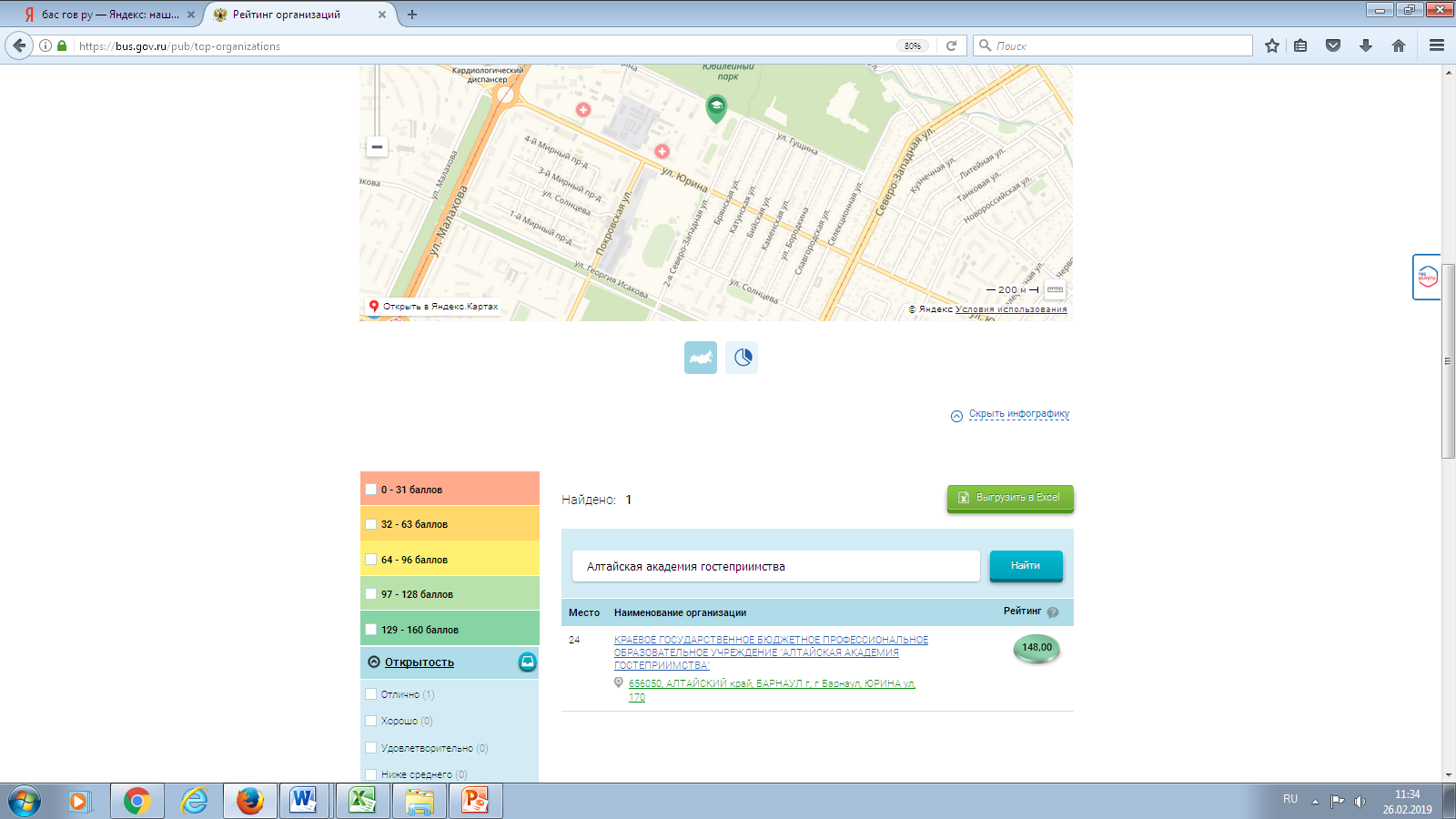 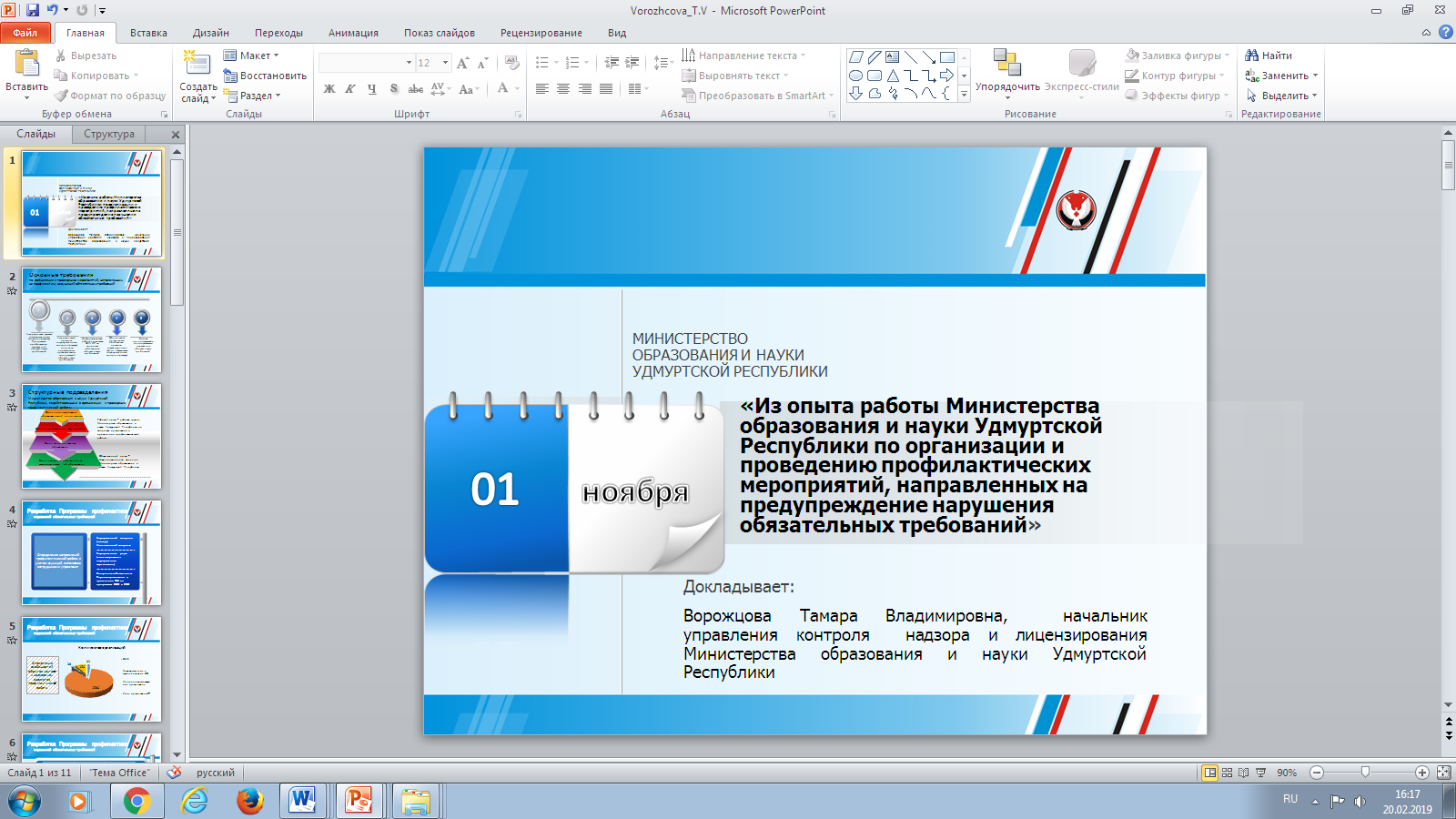 III. Для того чтобы ознакомиться, согласиться/не согласиться  
с результатами независимой оценки, необходимо:
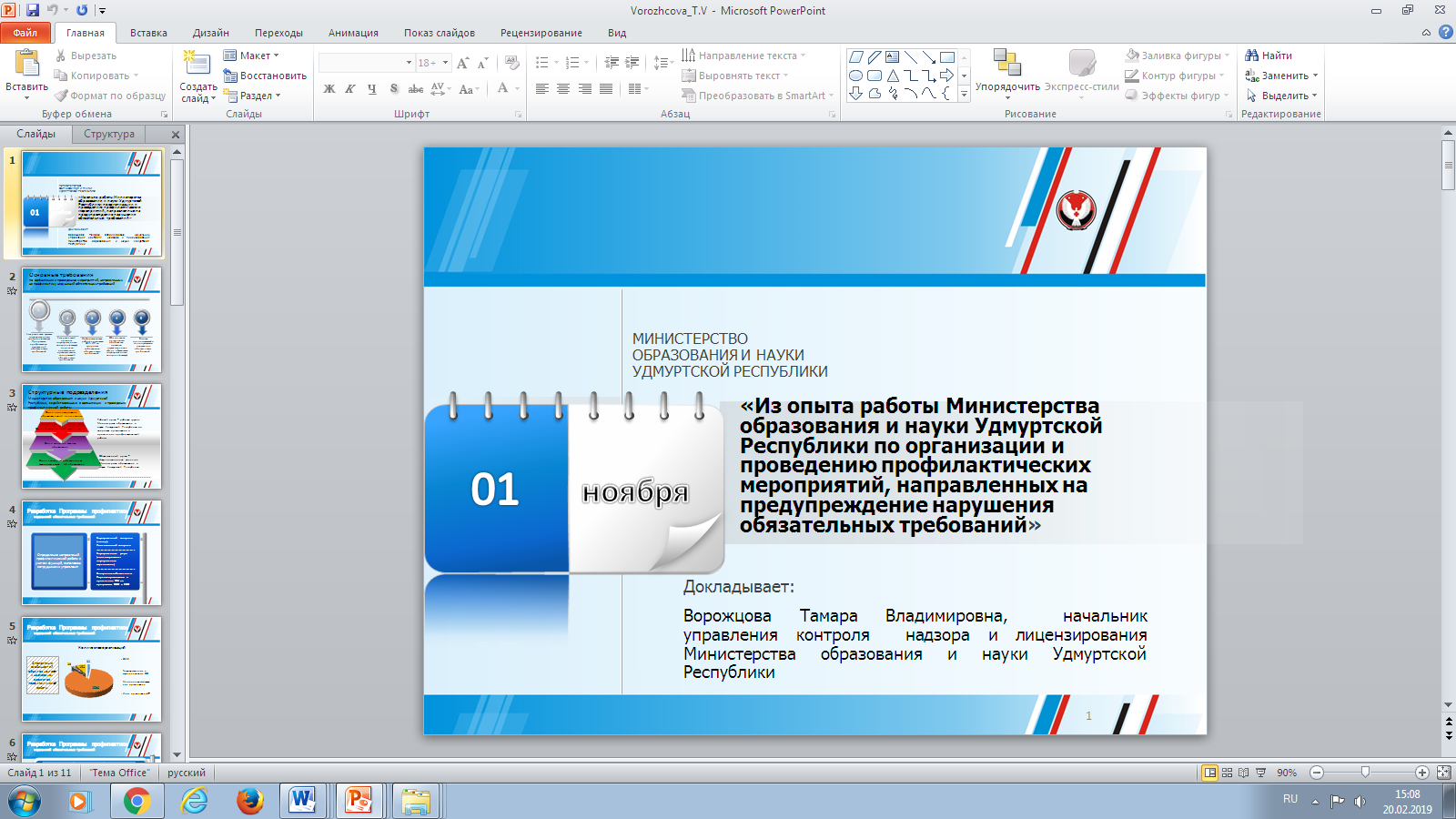 3. Нажать на активную ссылку.
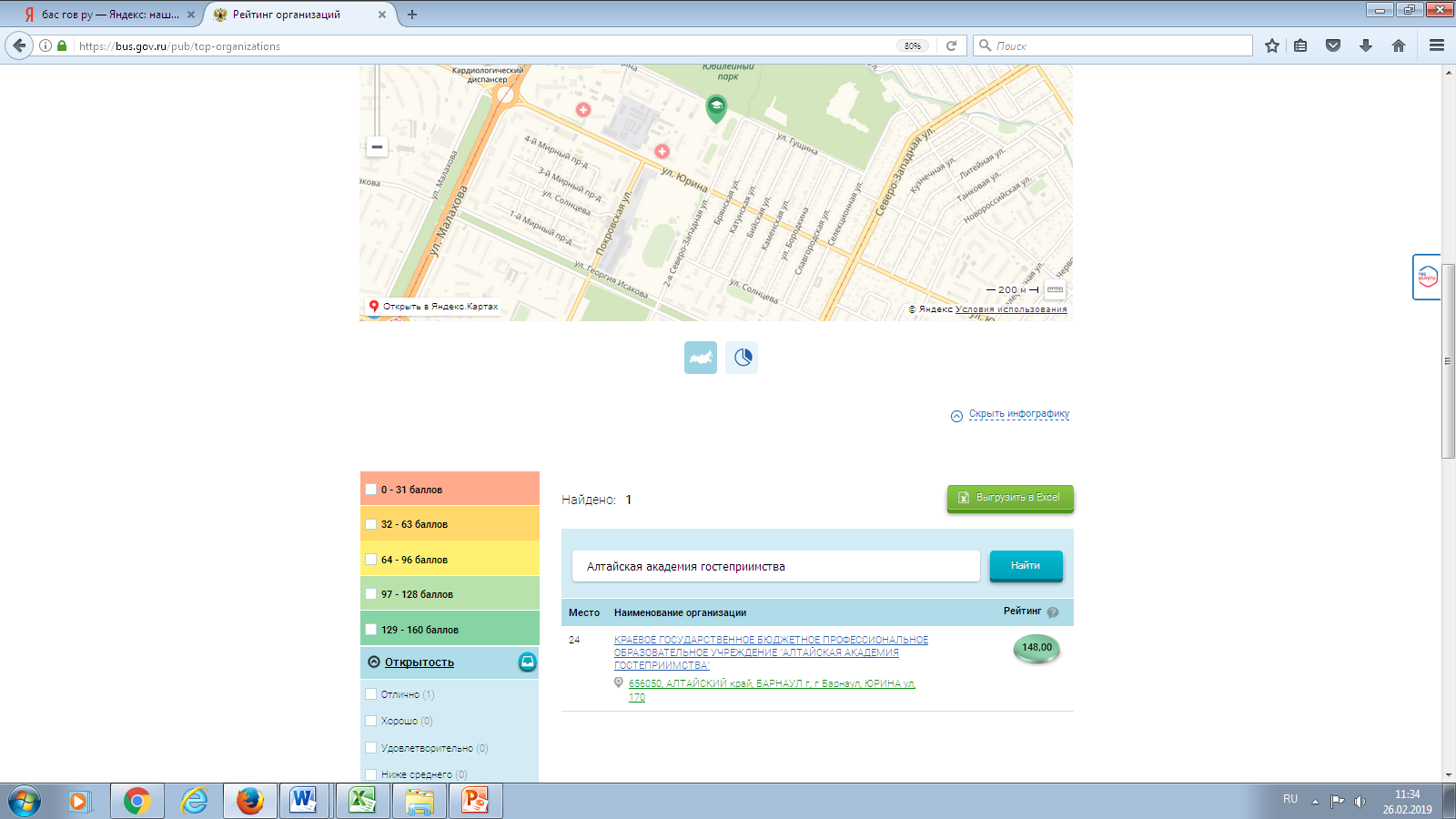 4. Ознакомиться с результатами независимой оценки учреждения.
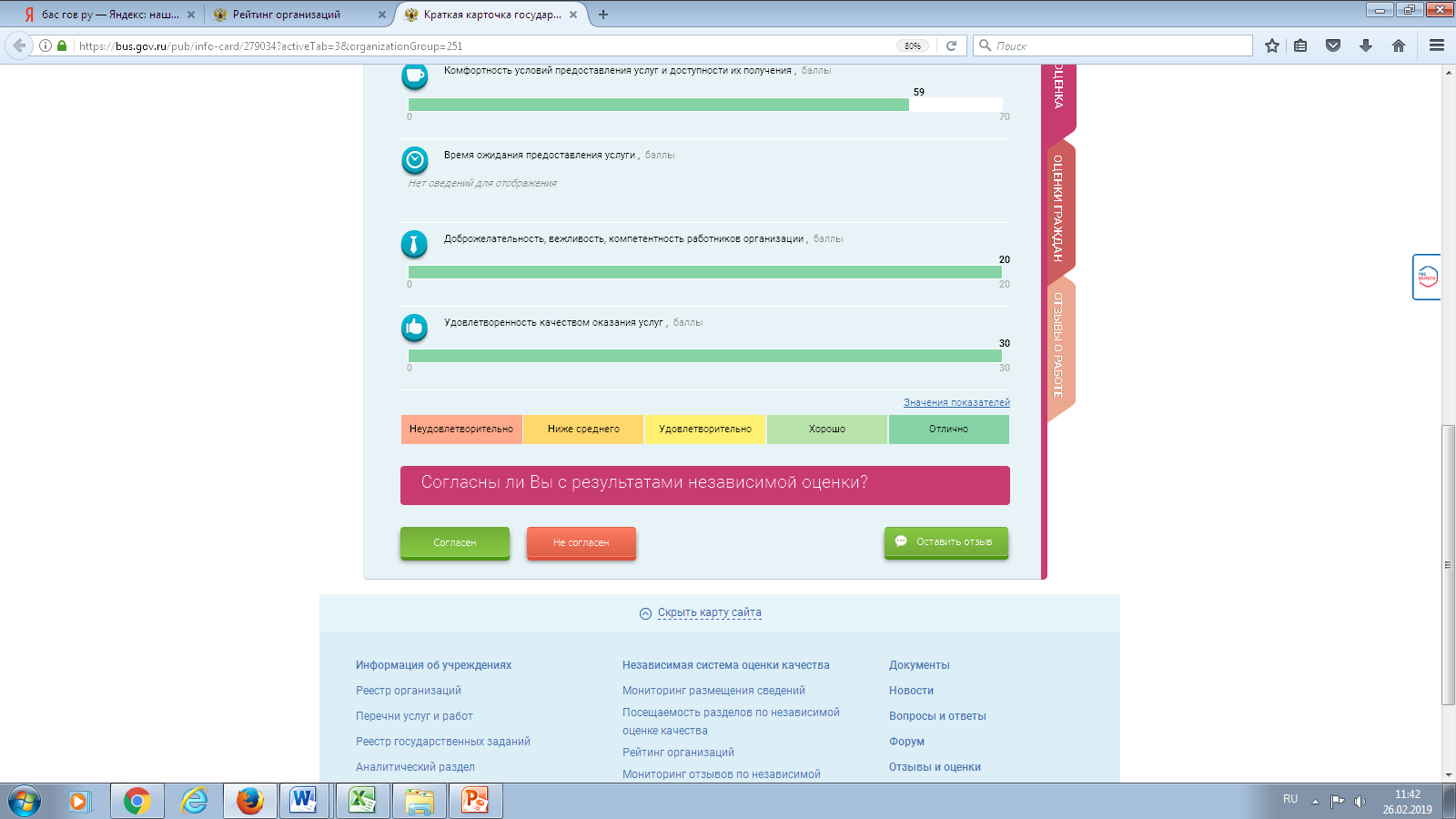 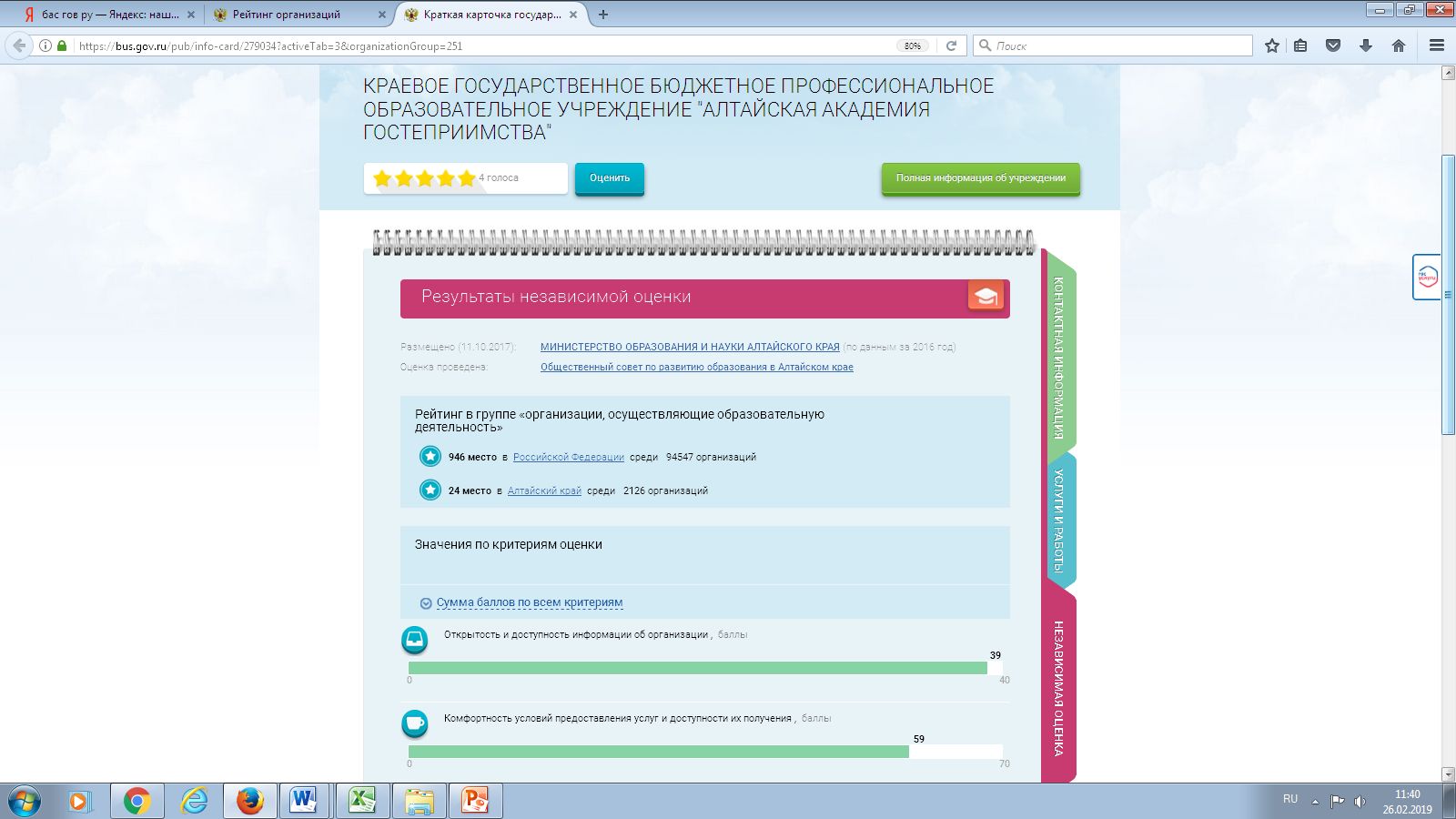 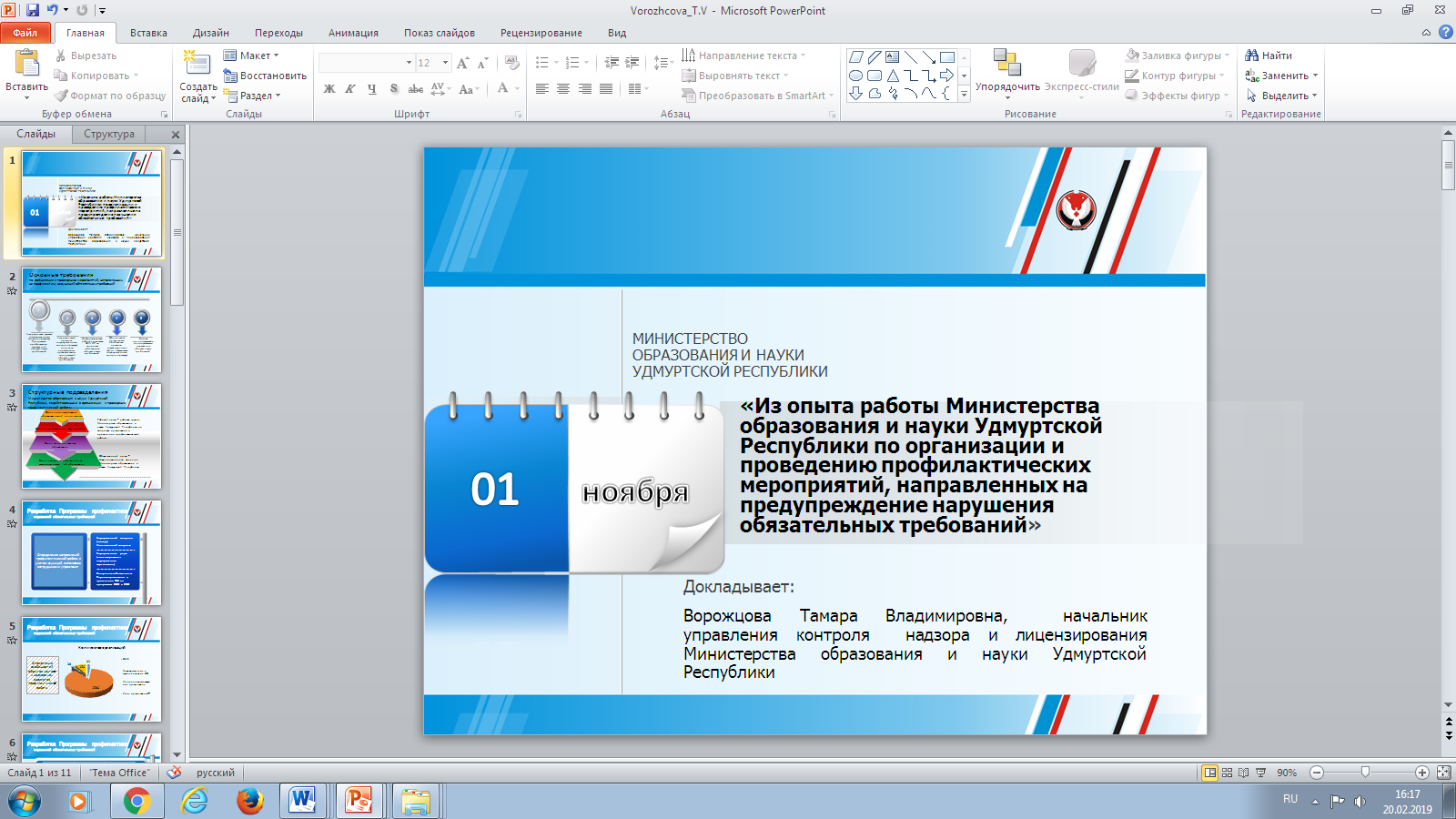